Titre
00/00/2024
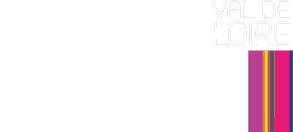 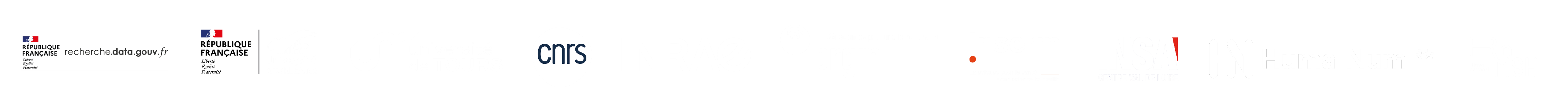 Titre
00/00/2024
date
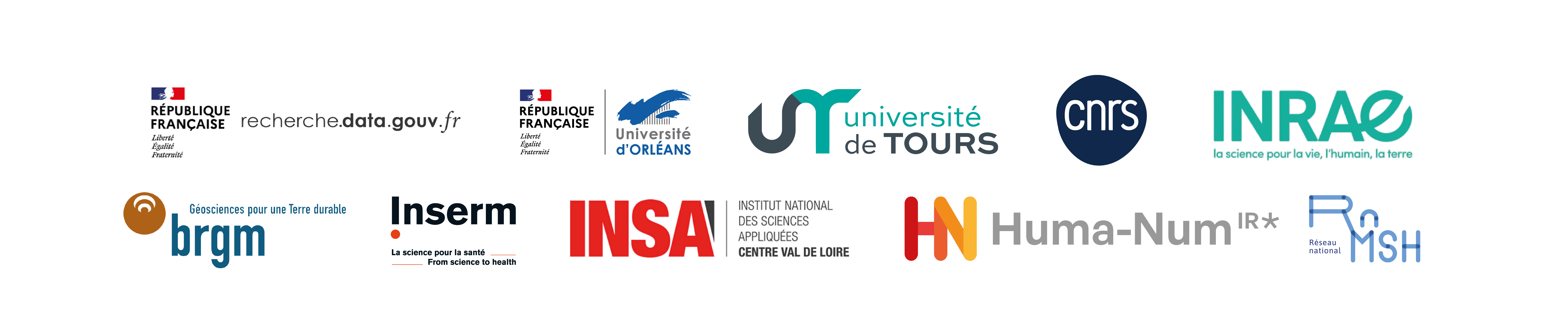 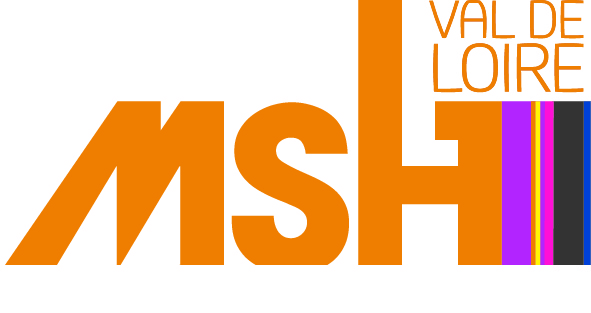 Ordre du jour
Sous-titre
Sous sous titre
Sous sous titre
Sous-titre
Sous sous titre
Sous sous titre
Sous-titre
Sous-titre
Sous-titre
Sous-titre
01
02
03
04
Ordre du jour
Titre
Nam quibusdam, quos audio sapientes habitos in Graecia, placuisse opinor mirabilia quaedam (sed nihil est quod illi non persequantur argutiis): partim fugiendas esse nimias
Titre
Frumenti herbae universis qua frumenti aucupium abundans sustentantur per copia abundans ferina caro siquae aucupium ferina qua qua vini mos et plerosque aucupium plerosque alites possint alites herbae possint lactisque caro mos herbae siquae copia universis abundans caro lactisque per penitus mos aucupium vidimus alites plerosque ferina herbae ferina herbae.

Frumenti herbae universis qua frumenti aucupium abundans sustentantur per copia abundans ferina caro siquae aucupium ferina qua qua vini mos et plerosque aucupium plerosque alites possint alites herbae possint lactisque caro mos herbae siquae copia universis abundans caro lactisque per penitus mos aucupium vidimus alites plerosque ferina herbae ferina herbae.
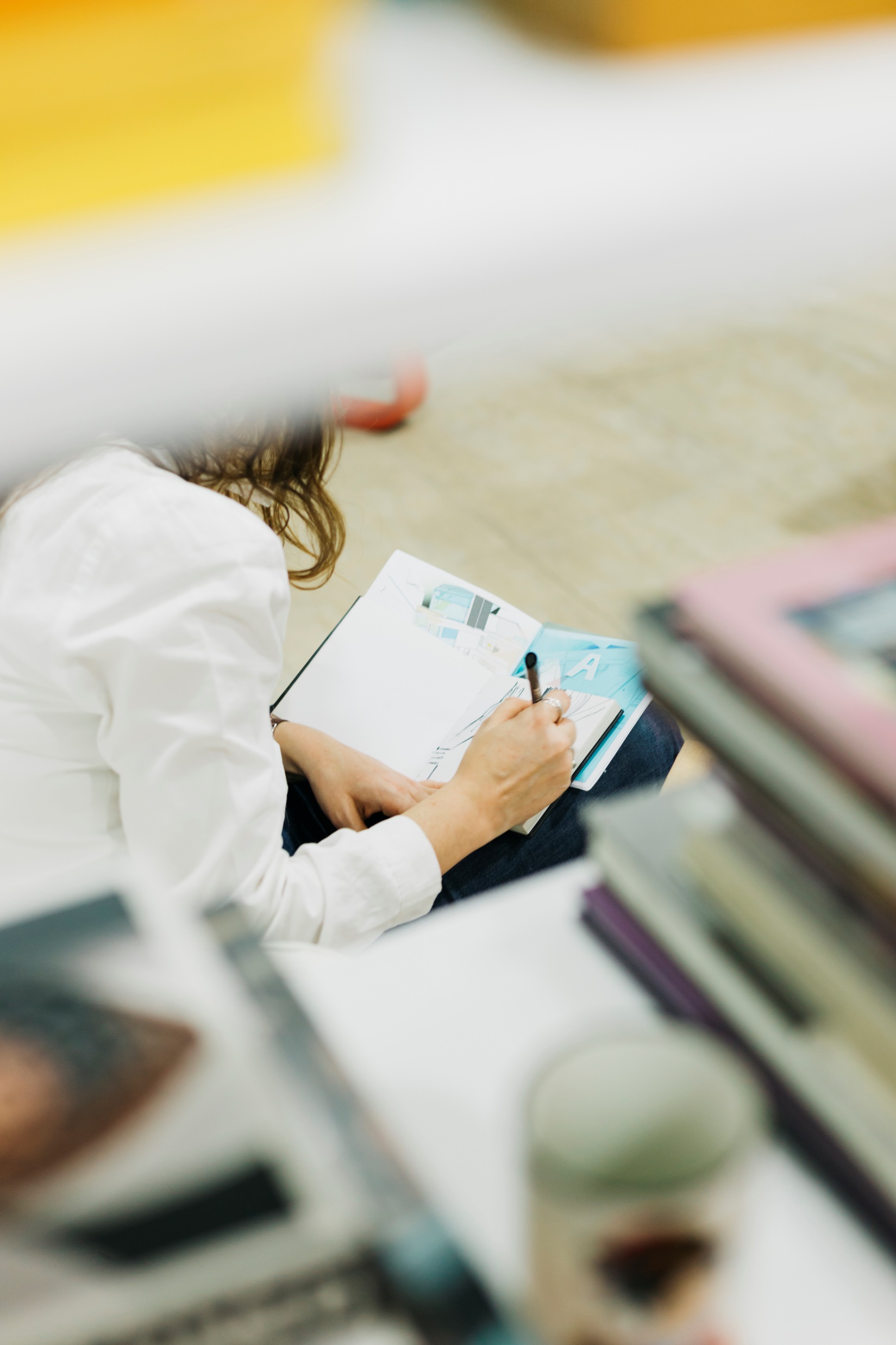 Titre
Frumenti herbae universis qua frumenti aucupium abundans sustentantur per copia abundans ferina caro siquae aucupium ferina qua qua vini mos et plerosque aucupium plerosque alites possint alites herbae possint lactisque caro mos herbae siquae copia universis abundans caro lactisque per penitus mos abundans caro lactisque per penitus mos aucupium vidimus alites plerosque ferina herbae ferina herbae.
Titre
Sous-titre
Nam quibusdam, quos audio sapientes habitos in Graecia, placuisse opinor mirabilia quaedam (sed nihil est quod illi non persequantur argutiis): partim fugiendas esse nimias
Sous-titre
Nam quibusdam, quos audio sapientes habitos in Graecia, placuisse opinor mirabilia quaedam (sed nihil est quod illi non persequantur argutiis): partim fugiendas esse nimias
Sous-titre
Nam quibusdam, quos audio sapientes habitos in Graecia, placuisse opinor mirabilia quaedam (sed nihil est quod illi non persequantur argutiis): partim fugiendas esse nimias
Objectifs
Nam quibusdam, quos audio sapientes habitos in Graecia, placuisse opinor mirabilia quaedam (sed nihil est quod illi non persequantur argutiis): partim fugiendas esse nimias


Nam quibusdam, quos audio sapientes habitos in Graecia, placuisse opinor mirabilia quaedam (sed nihil est quod illi non persequantur argutiis): partim fugiendas esse nimiasNam quibusdam, quos audio sapientes habitos in Graecia, placuisse opinor mirabilia quaedam (sed nihil est quod illi non persequantur argutiis): partim fugiendas esse nimias



Nam quibusdam, quos audio sapientes habitos in Graecia, placuisse opinor mirabilia quaedam (sed nihil est quod illi non persequantur argutiis): partim fugiendas esse nimias Nam quibusdam, quos audio sapientes habitos in Graecia, placuisse opinor mirabilia quaedam (sed nihil est quod illi non persequantur argutiis): partim fugiendas esse nimias
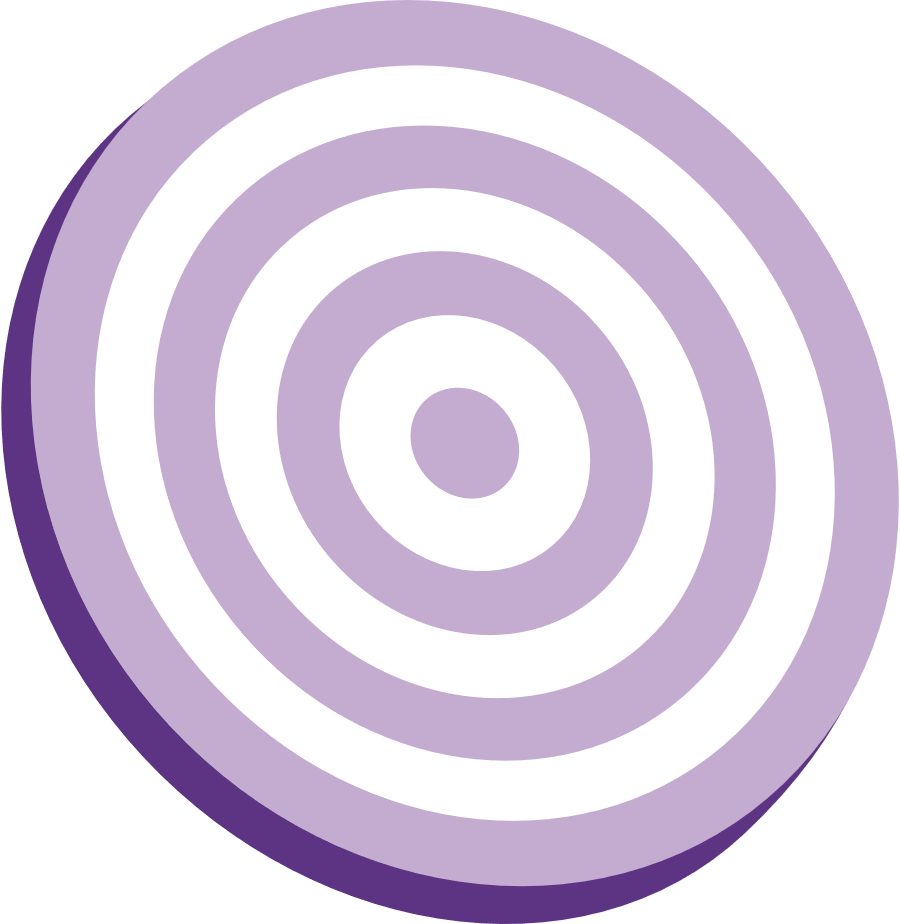 Chiffres clés
Sous-titre
10 000
xxx
10 000
xxx
10 000
xxx
10 000
xxx
10 000
xxx
10 000
xxx
Titre
Nam quibusdam, quos audio sapientes habitos in Graecia, placuisse opinor mirabilia quaedam (sed nihil est quod illi non persequantur argutiis): partim fugiendas esse nimias
Nam quibusdam, quos audio sapientes habitos in Graecia, placuisse opinor mirabilia quaedam (sed nihil est quod illi non persequantur argutiis): partim fugiendas esse nimias
Titre
Nam quibusdam, quos audio sapientes habitos in Graecia, placuisse opinor mirabilia quaedam (sed nihil est quod illi non persequantur argutiis): partim fugiendas esse nimias
Nam quibusdam, quos audio sapientes habitos in Graecia, placuisse opinor mirabilia quaedam (sed nihil est quod illi non persequantur argutiis): partim fugiendas esse nimias
Titre
Titre
Date
Date
Date
Nam quibusdam, quos audio sapientes habitos in Graecia, placuisse opinor mirabilia quaedam (sed nihil est quod illi non persequantur argutiis): partim fugiendas esse nimias
Nam quibusdam, quos audio sapientes habitos in Graecia, placuisse opinor mirabilia quaedam (sed nihil est quod illi non persequantur argutiis): partim fugiendas esse nimias
Nam quibusdam, quos audio sapientes habitos in Graecia, placuisse opinor mirabilia quaedam (sed nihil est quod illi non persequantur argutiis): partim fugiendas esse nimias
Date
Date
Date
Fin
Nam quibusdam, quos audio sapientes habitos in Graecia, placuisse opinor mirabilia quaedam (sed nihil est quod illi non persequantur argutiis): partim fugiendas esse nimias
Nam quibusdam, quos audio sapientes habitos in Graecia, placuisse opinor mirabilia quaedam (sed nihil est quod illi non persequantur argutiis): partim fugiendas esse nimias
Nam quibusdam, quos audio sapientes habitos in Graecia, placuisse opinor mirabilia quaedam (sed nihil est quod illi non persequantur argutiis): partim fugiendas esse nimias
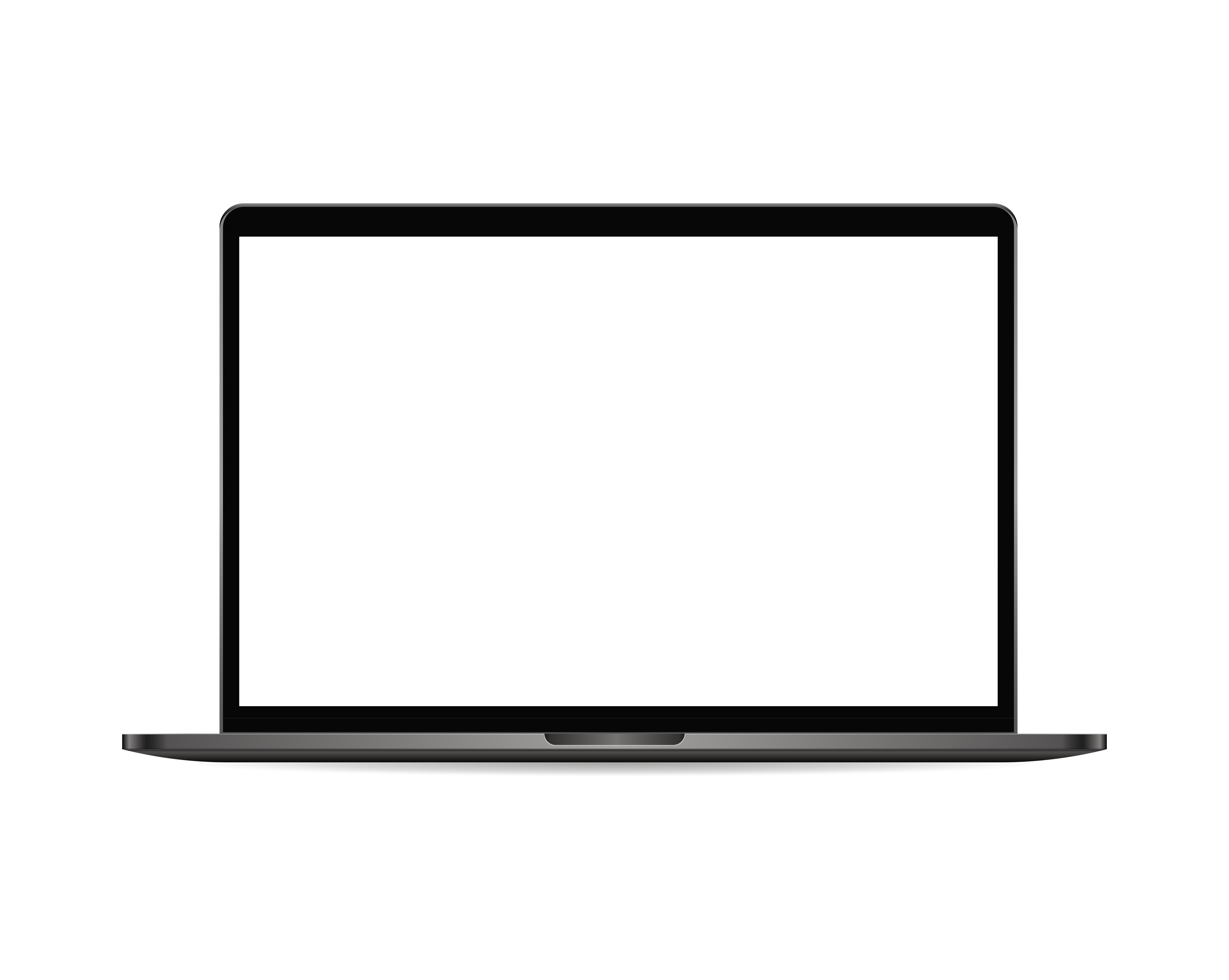 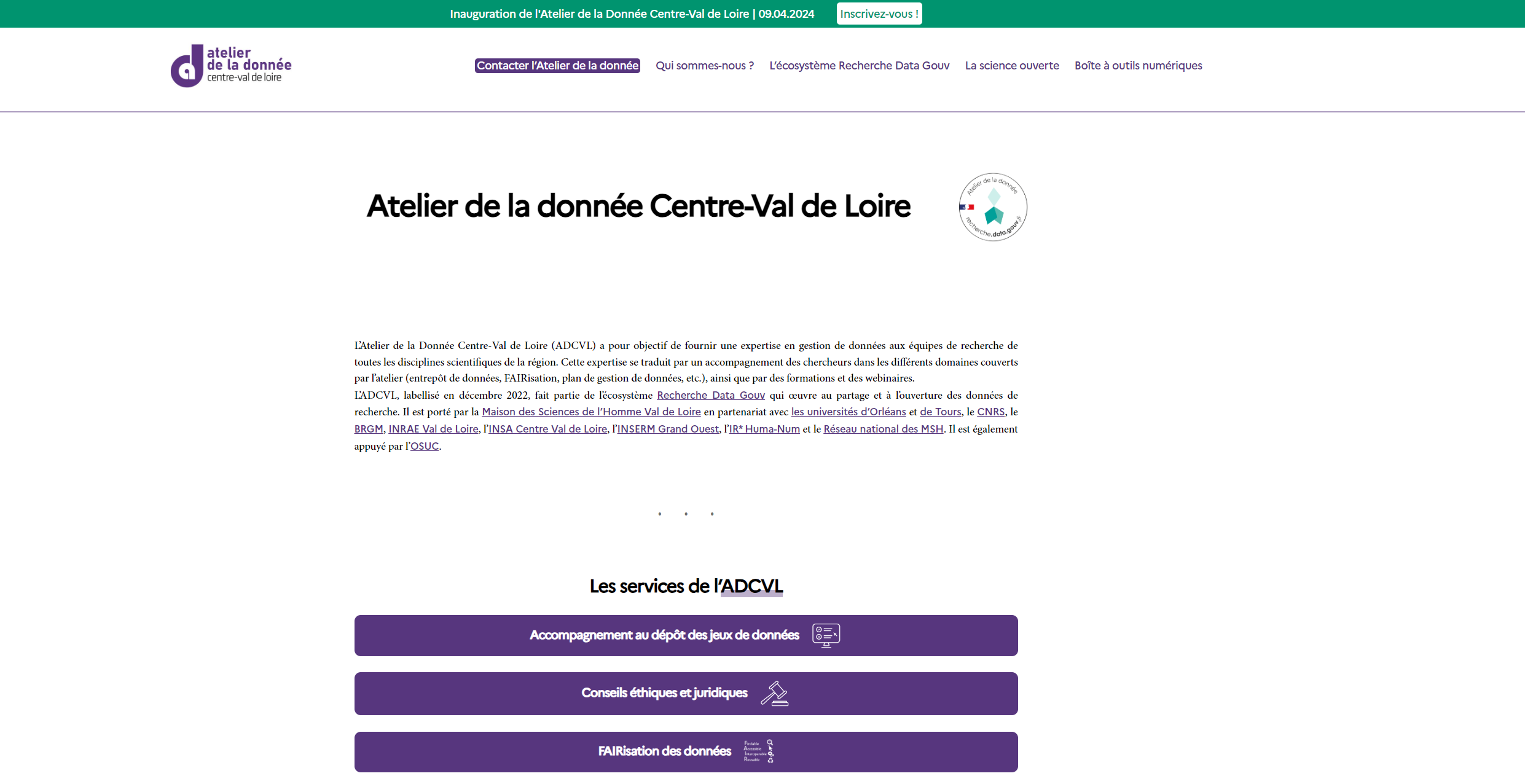 Titre
Nam quibusdam, quos audio sapientes habitos in Graecia, placuisse opinor mirabilia quaedam (sed nihil est quod illi non persequantur argutiis): partim fugiendas esse nimias
Nam quibusdam, quos audio sapientes habitos in Graecia, placuisse opinor mirabilia quaedam (sed nihil est quod illi non persequantur argutiis): partim fugiendas esse nimias
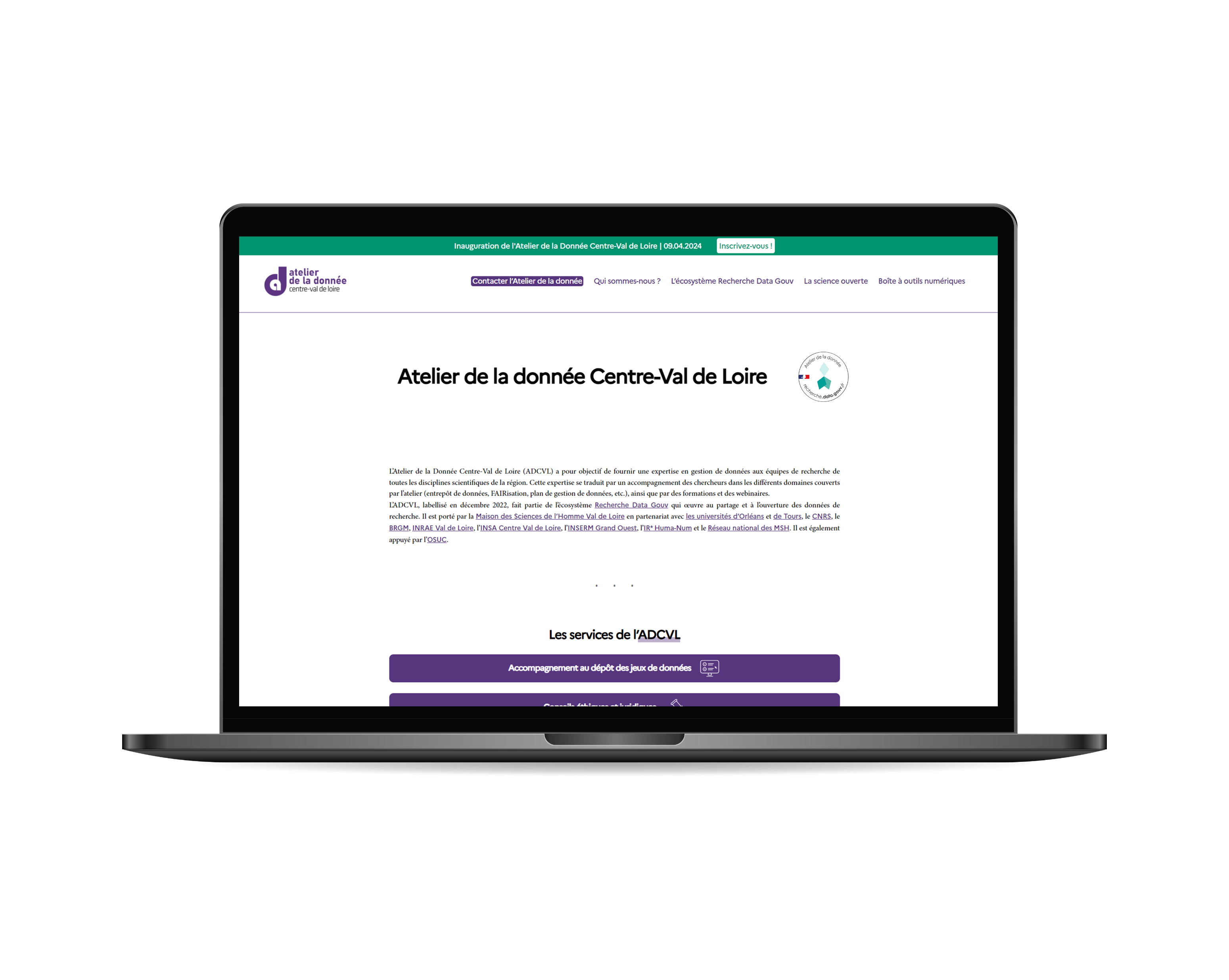 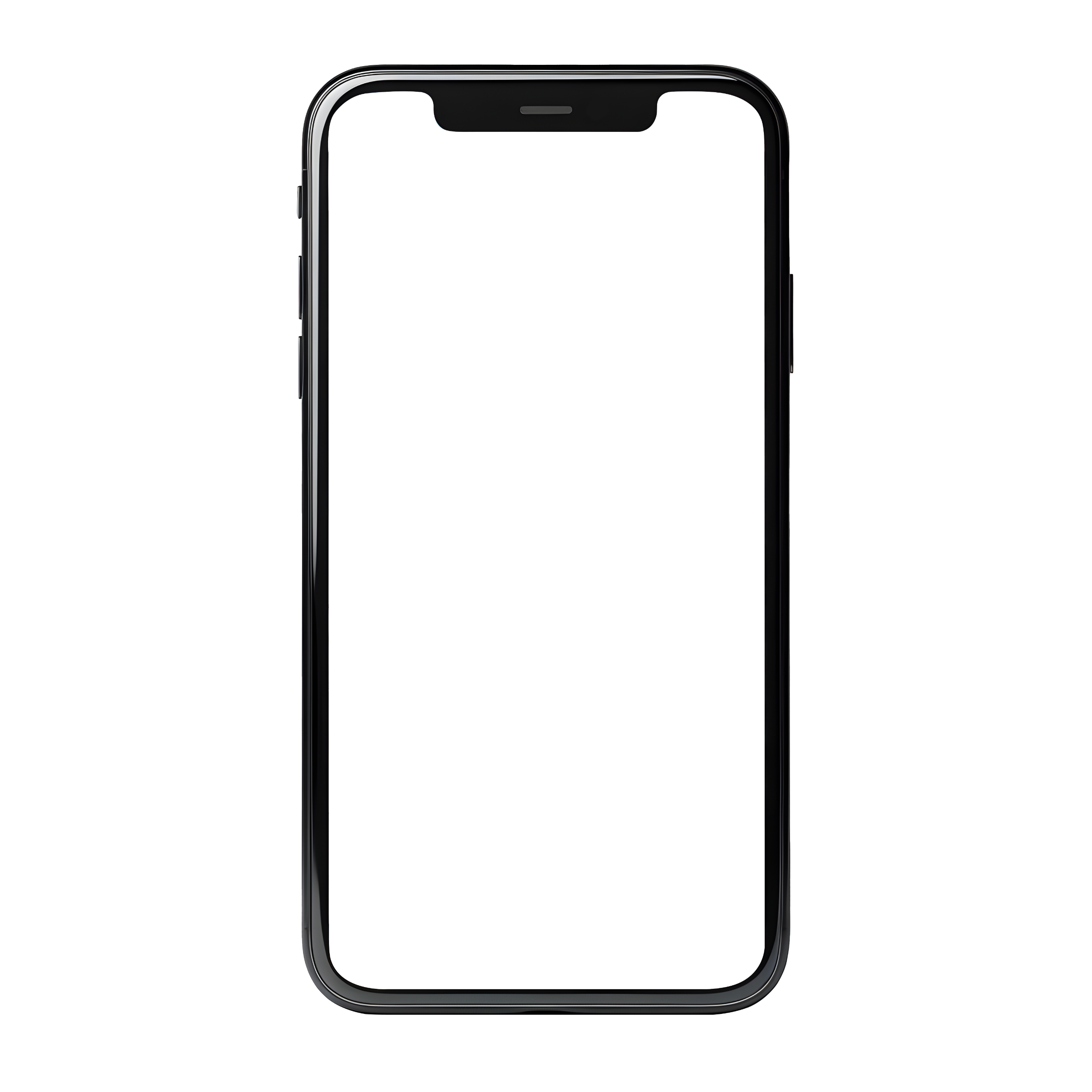 Titre
Nam quibusdam, quos audio sapientes habitos in Graecia, placuisse opinor mirabilia quaedam (sed nihil est quod illi non persequantur argutiis): partim fugiendas esse nimias
Nam quibusdam, quos audio sapientes habitos in Graecia, placuisse opinor mirabilia quaedam (sed nihil est quod illi non persequantur argutiis): partim fugiendas esse nimias Nam quibusdam, quos audio sapientes habitos in Graecia, placuisse opinor mirabilia quaedam (sed nihil est quod illi non persequantur argutiis): partim fugiendas esse nimias
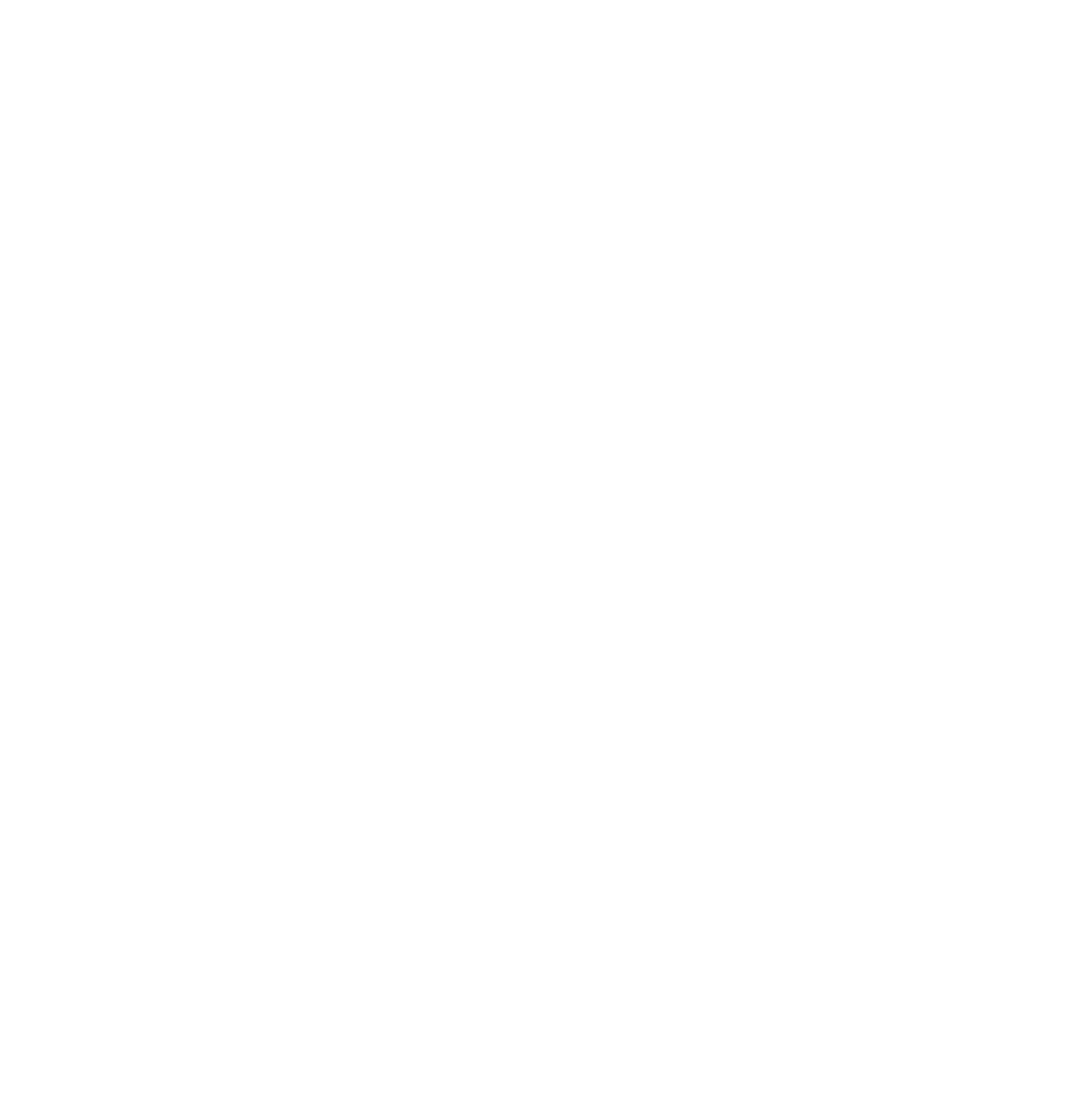 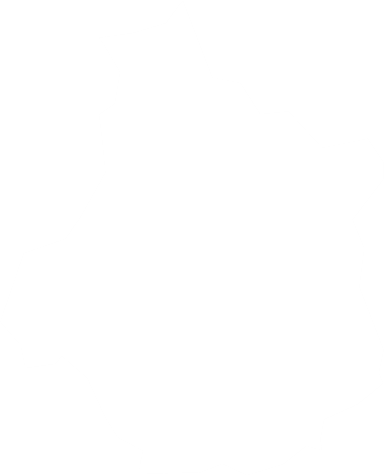 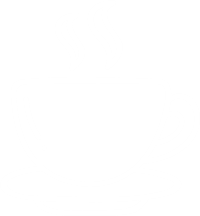 PAUSE
10 MIN
Merci
https://adcvl.pu-cvl.fr/
Page ressources
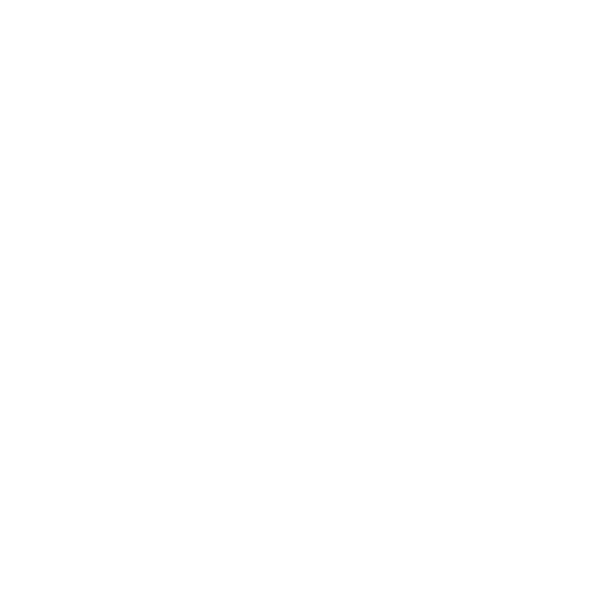 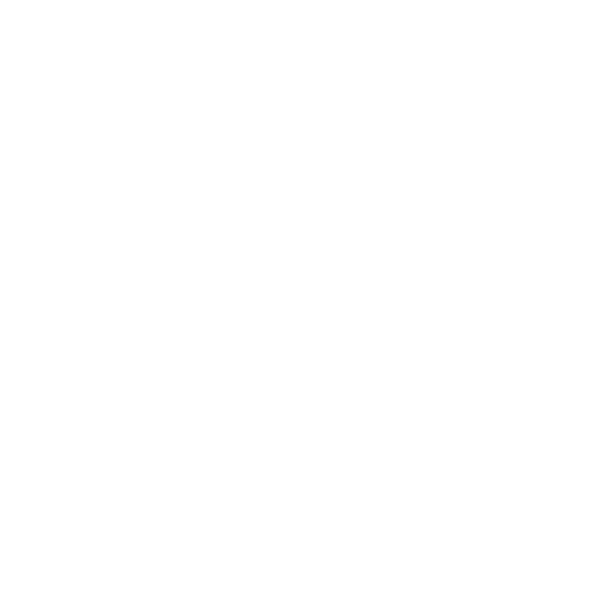 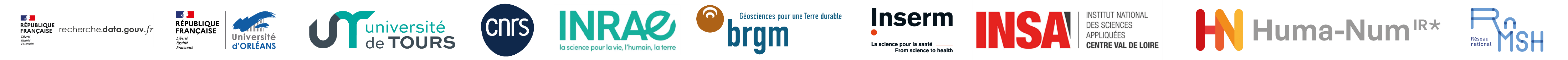 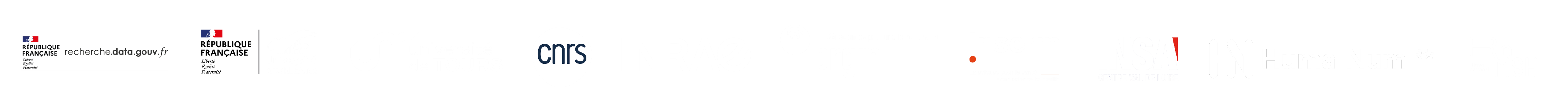 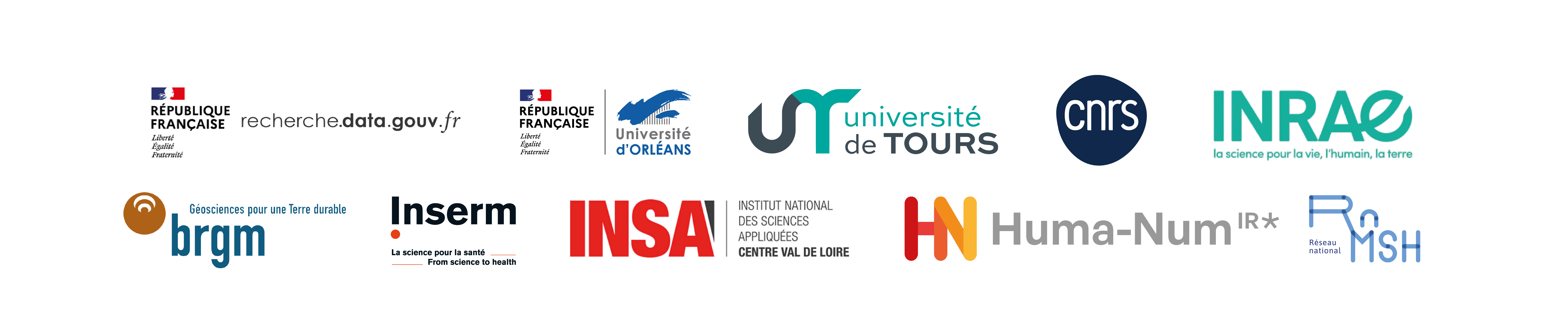 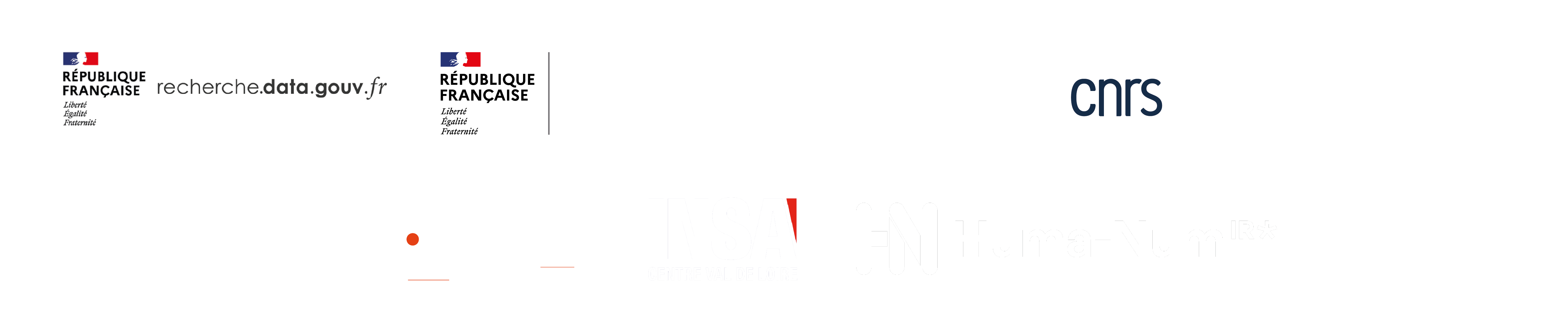 Page ressources
https://www.svgrepo.com/ -> site pour trouver des icones
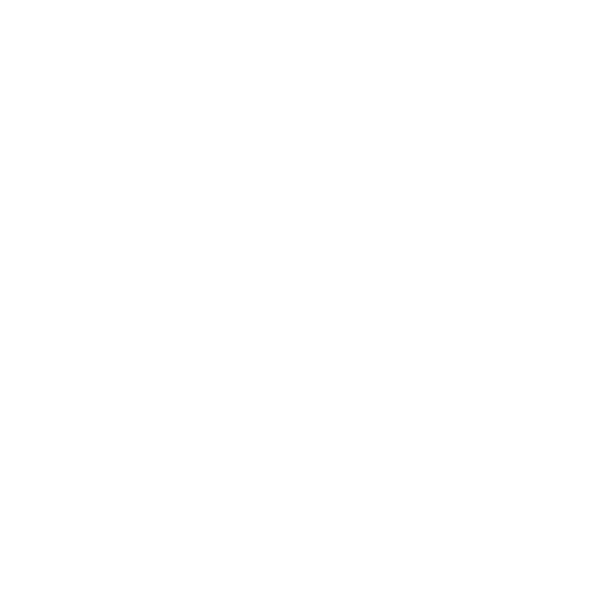 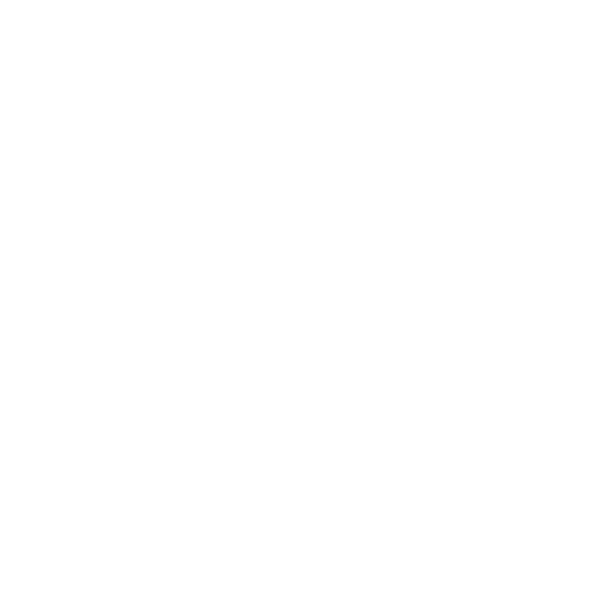 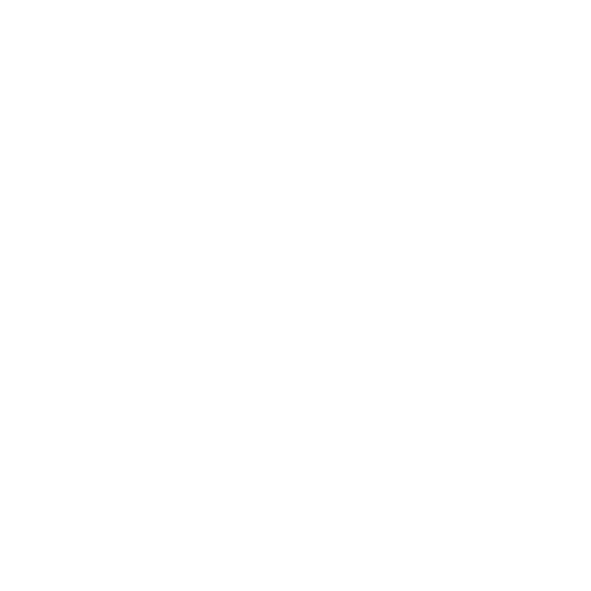 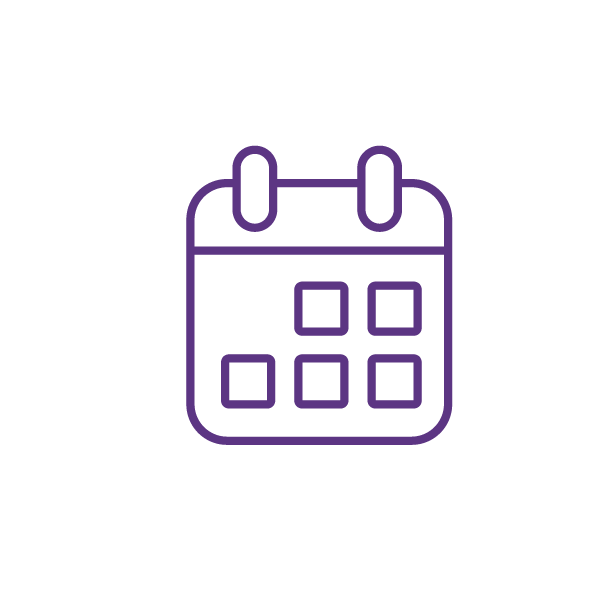 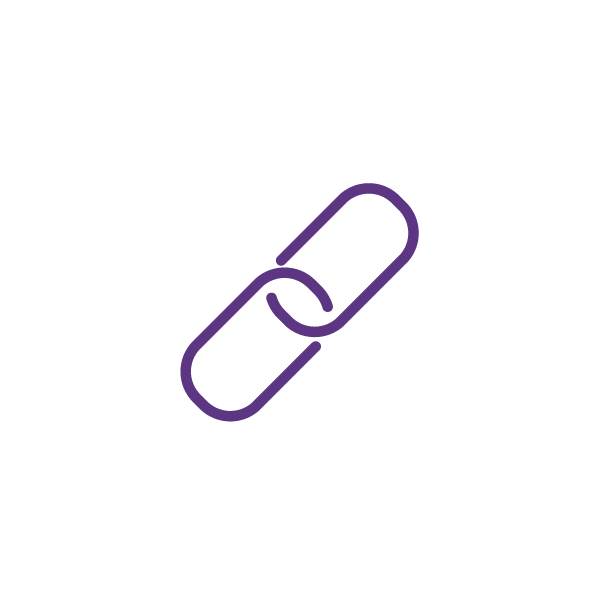 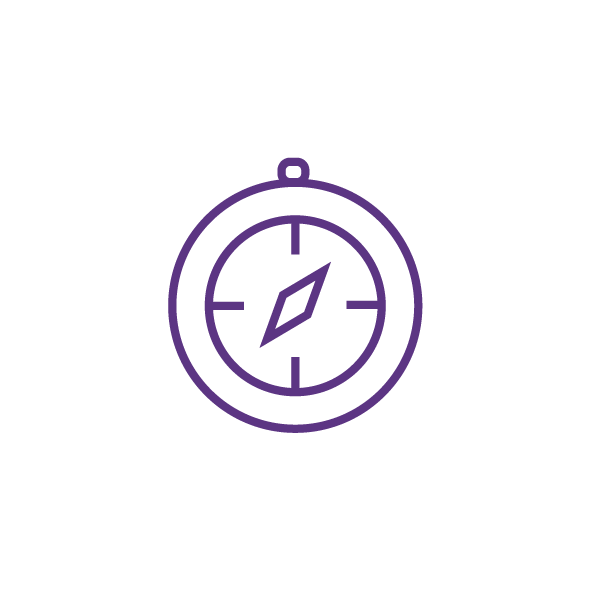 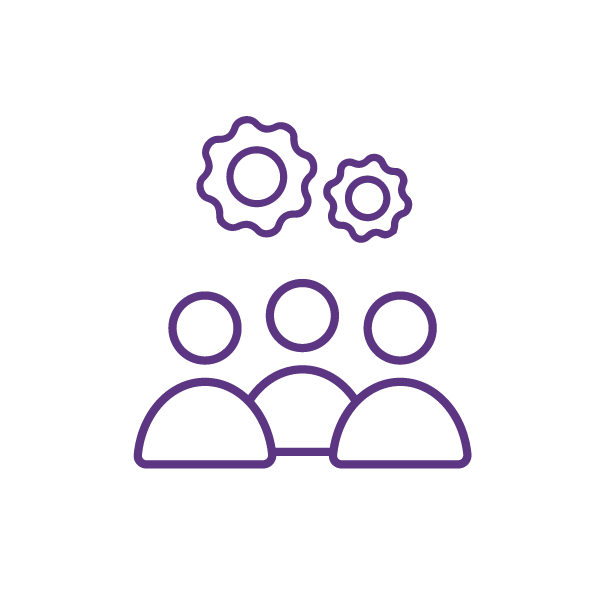 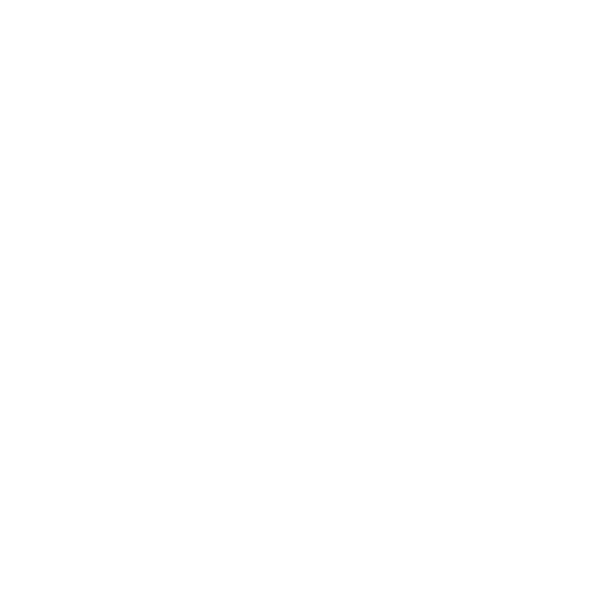 Catalogue
Centre de référence thématique
Atelier de la donnée
Agenda
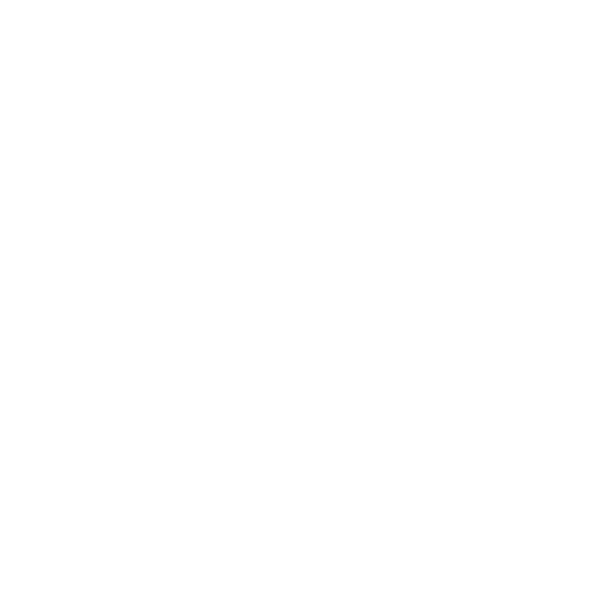 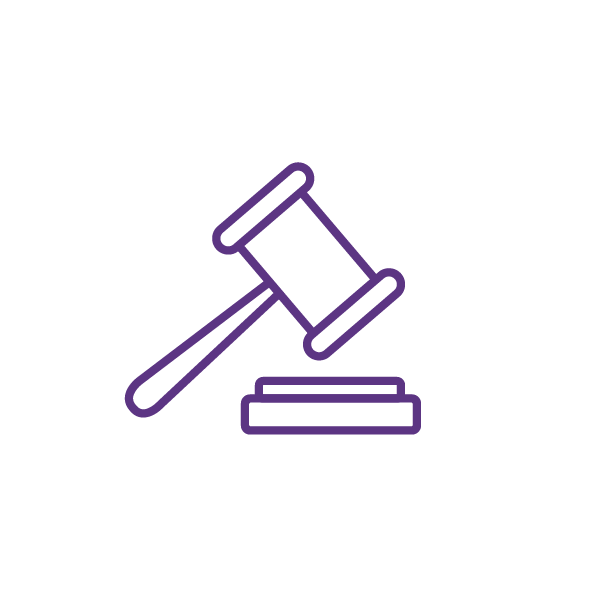 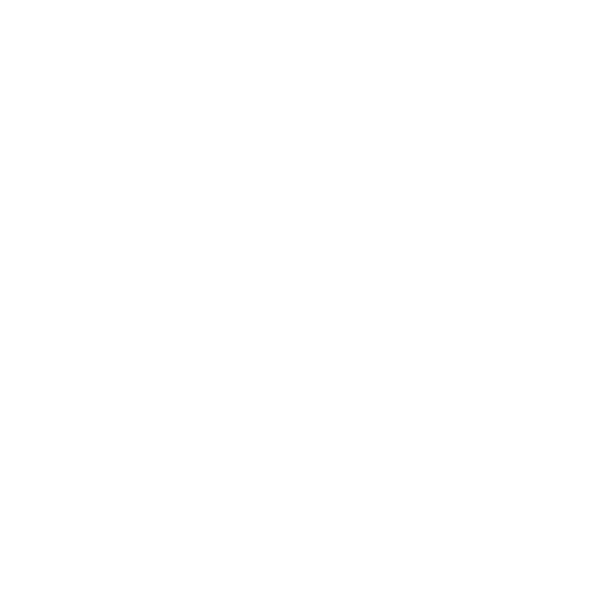 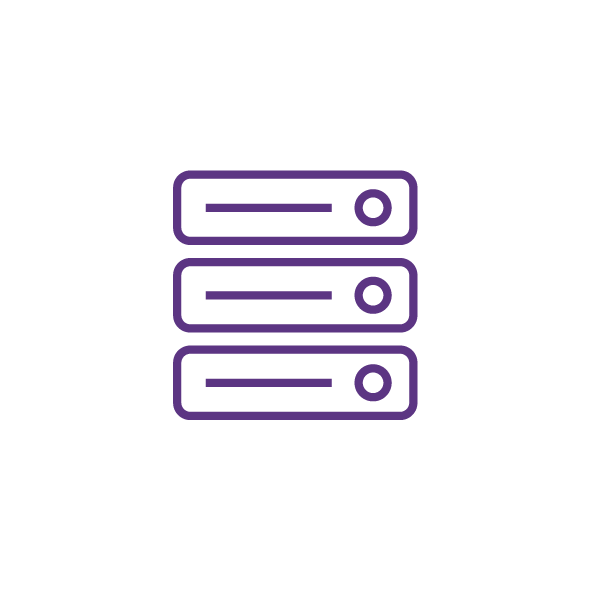 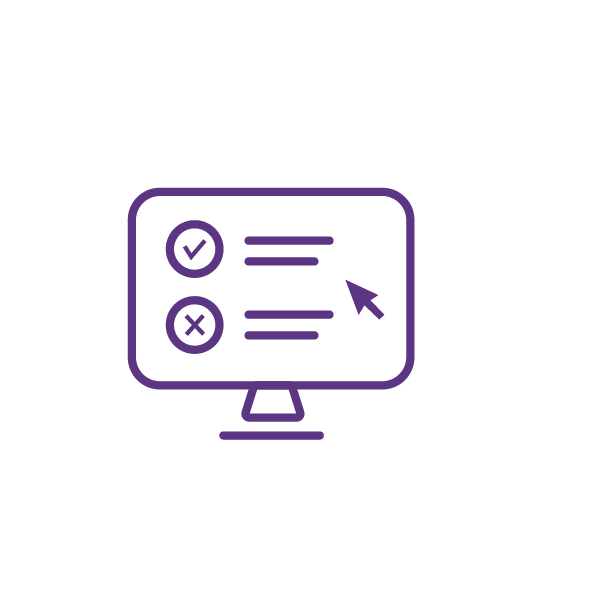 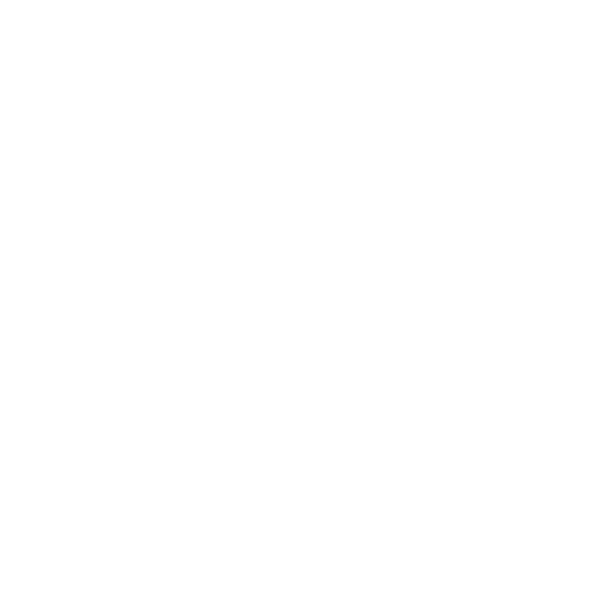 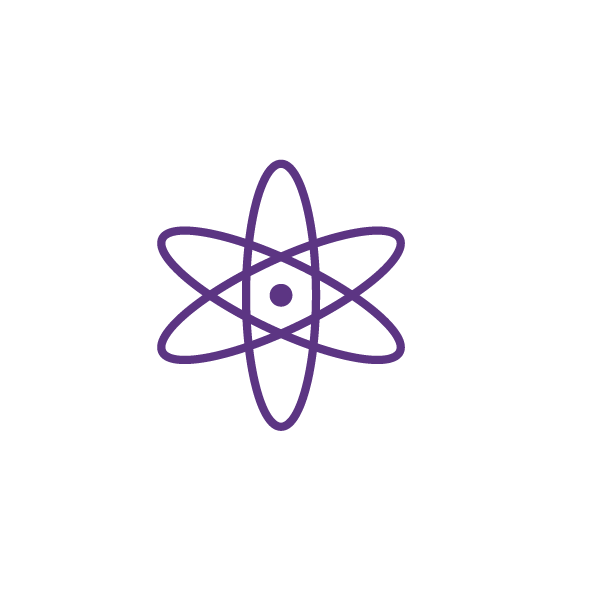 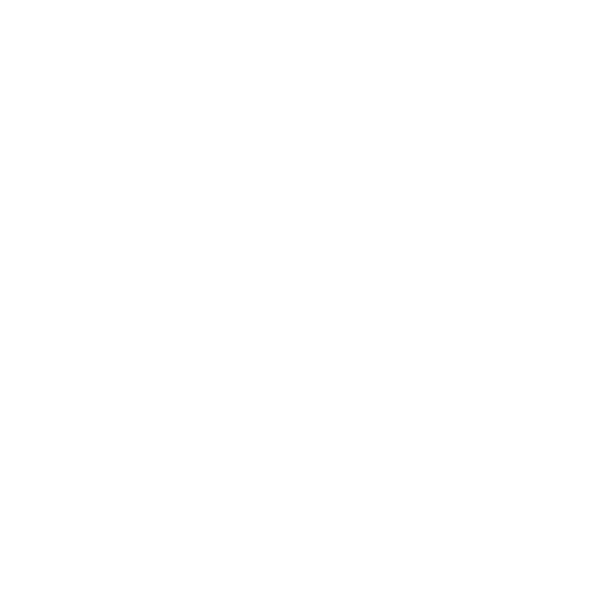 Juridique
Stockage
Entrepôt
Donnée
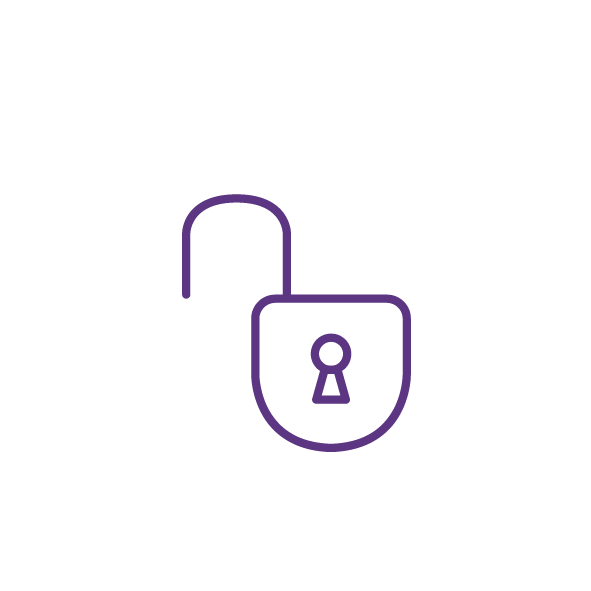 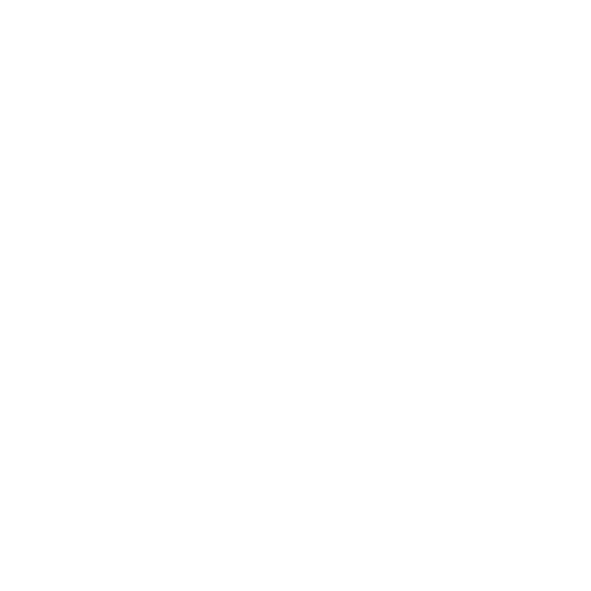 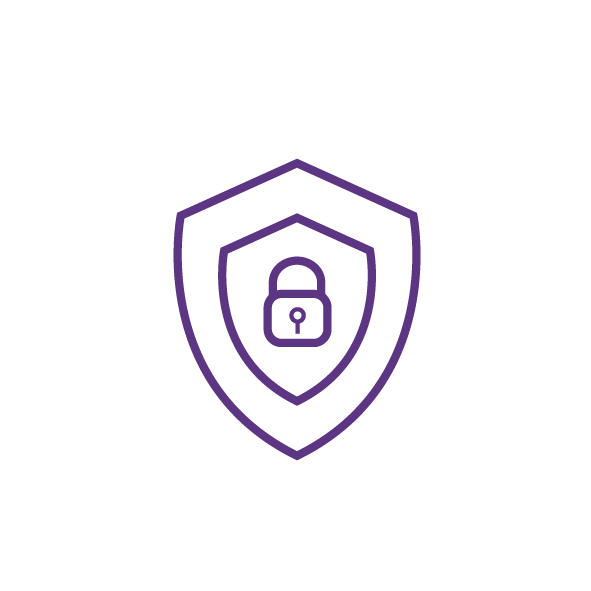 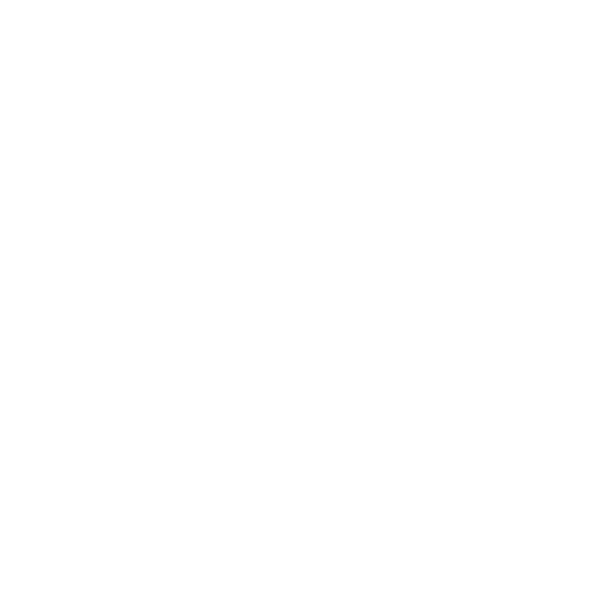 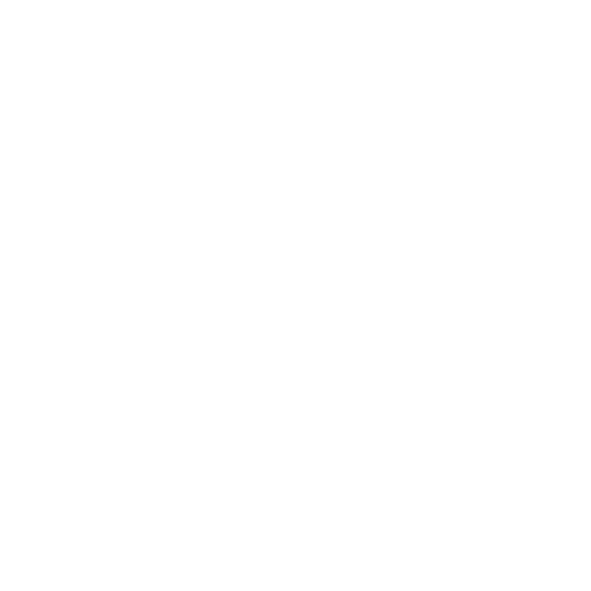 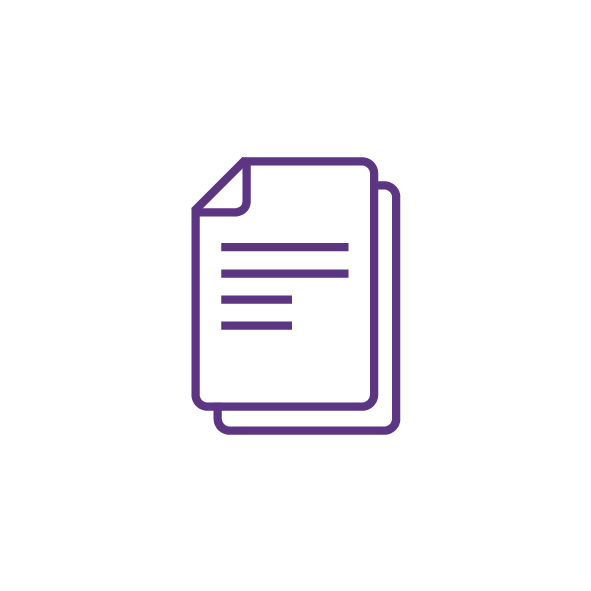 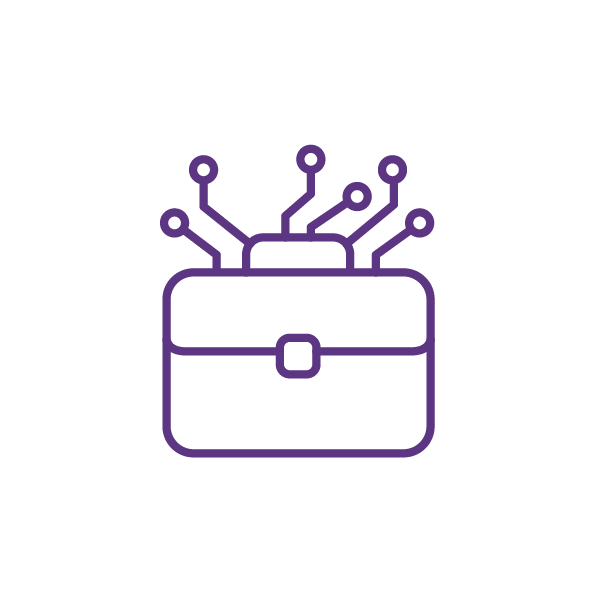 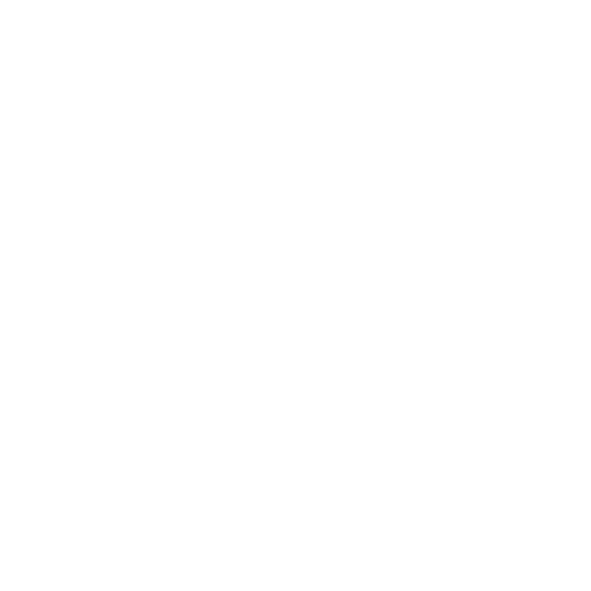 Science ouverte
Sécurité des données
Plan gestion donnée
Boite à outils numérique
Page ressources
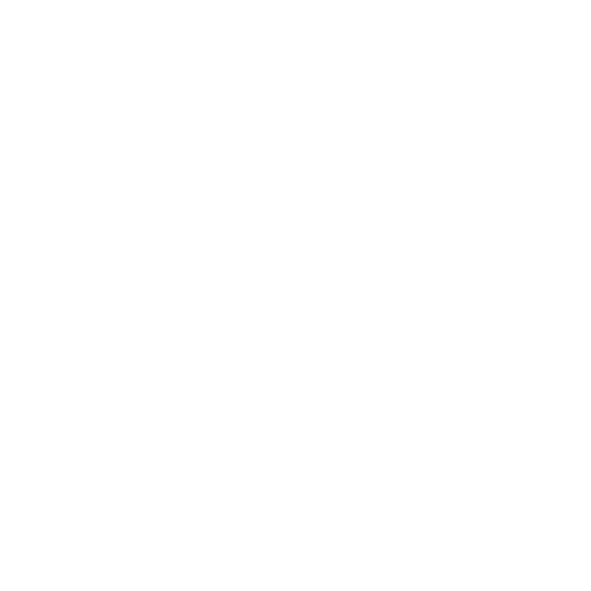 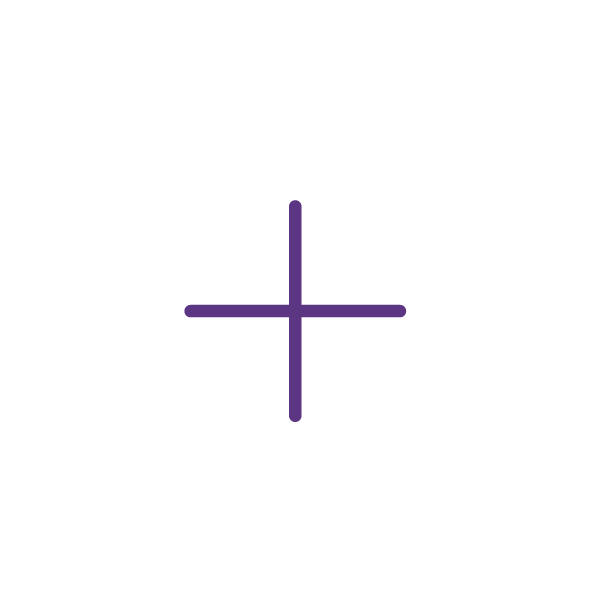 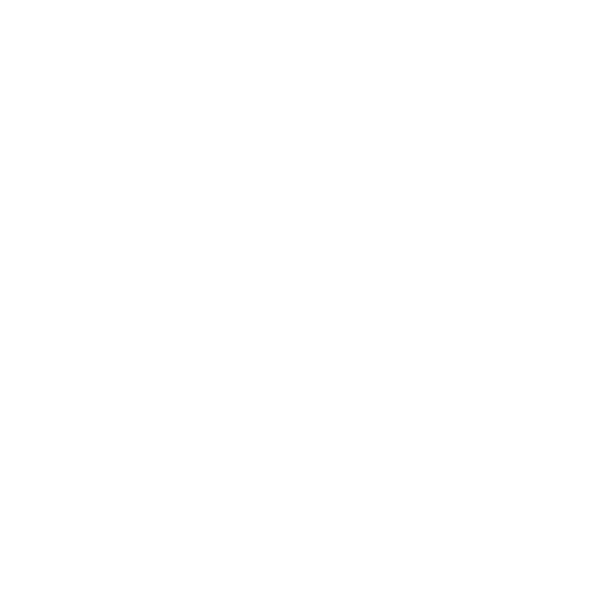 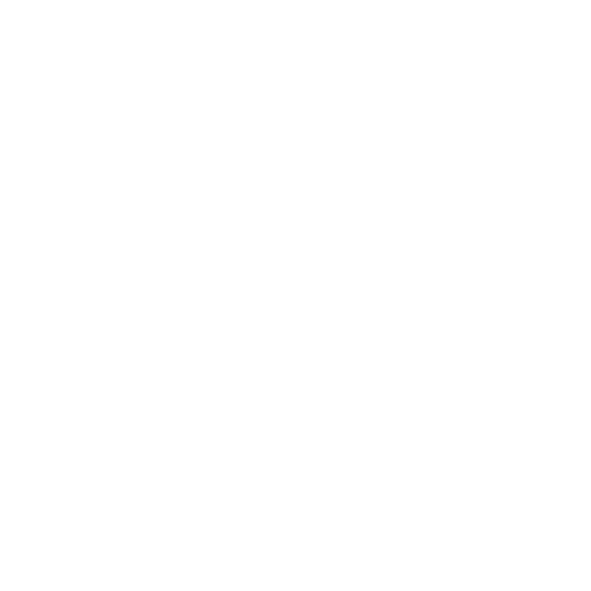 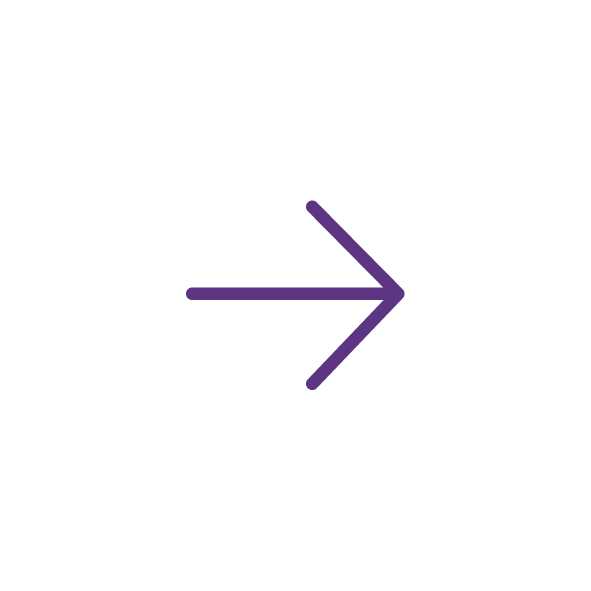 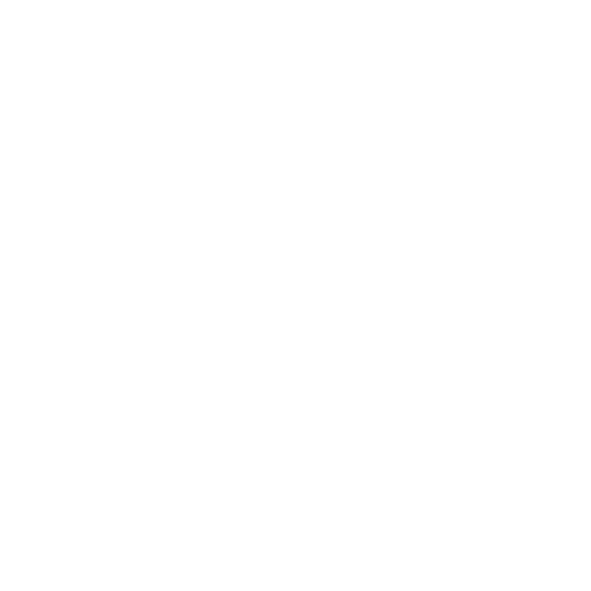 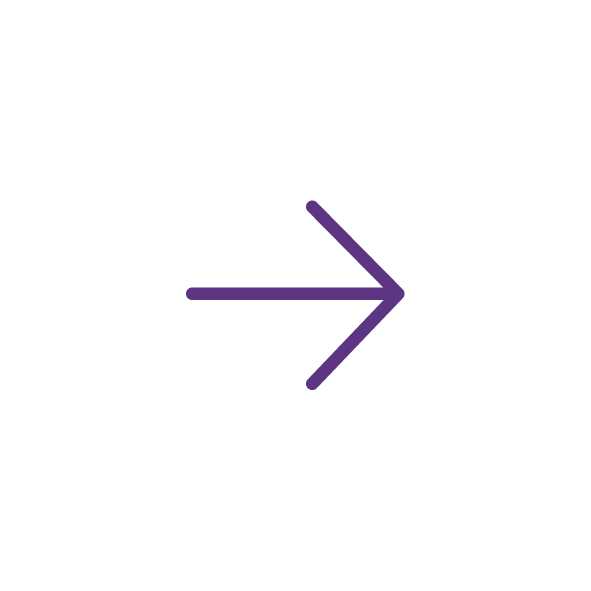 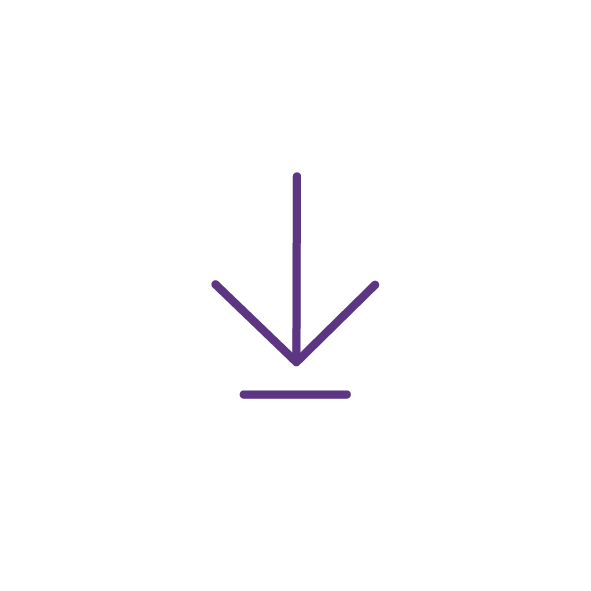 Téléchargement
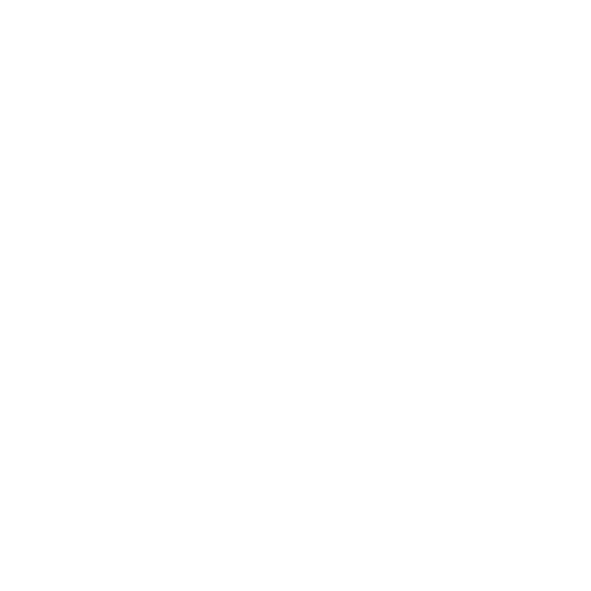 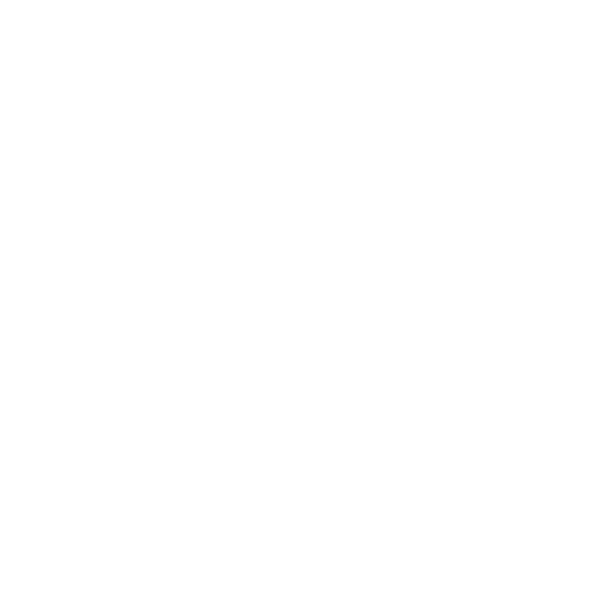 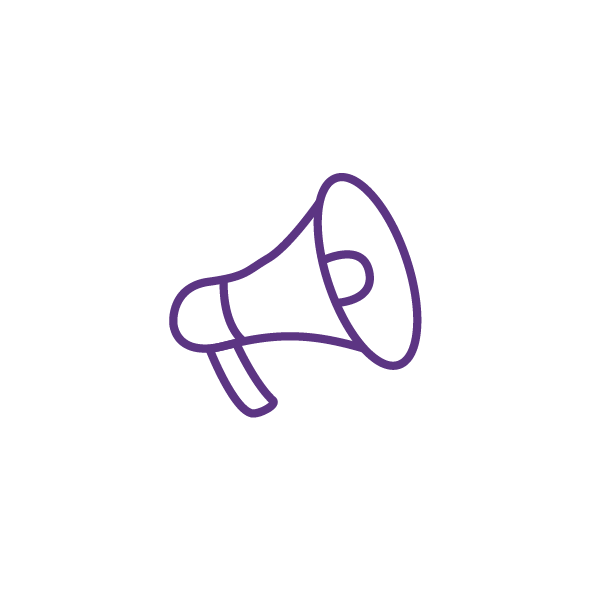 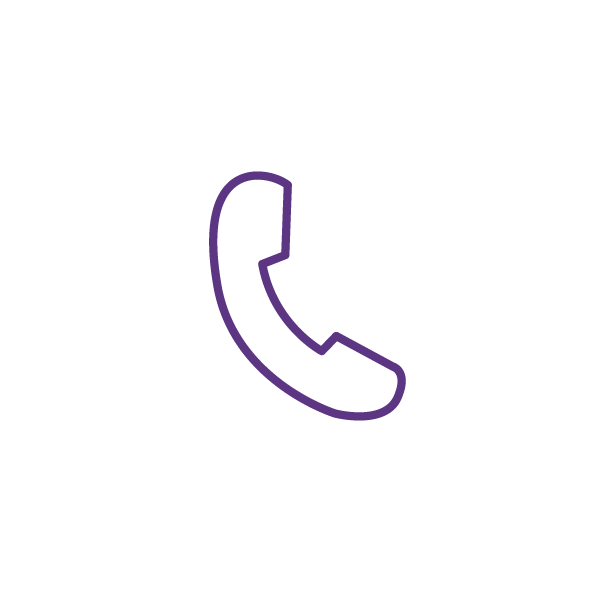 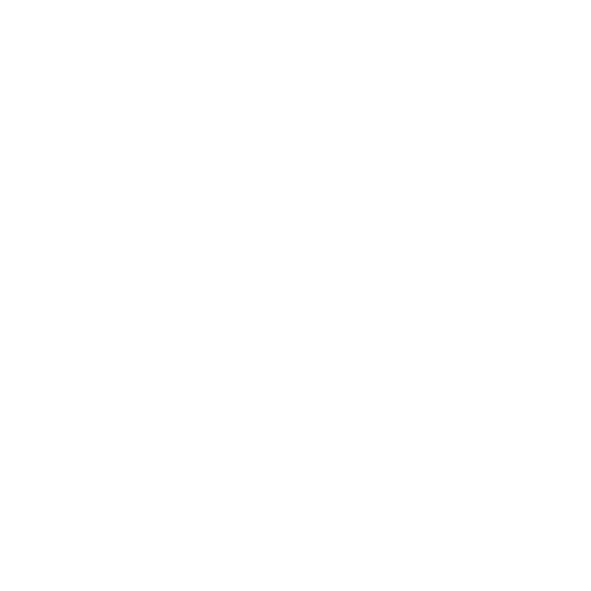 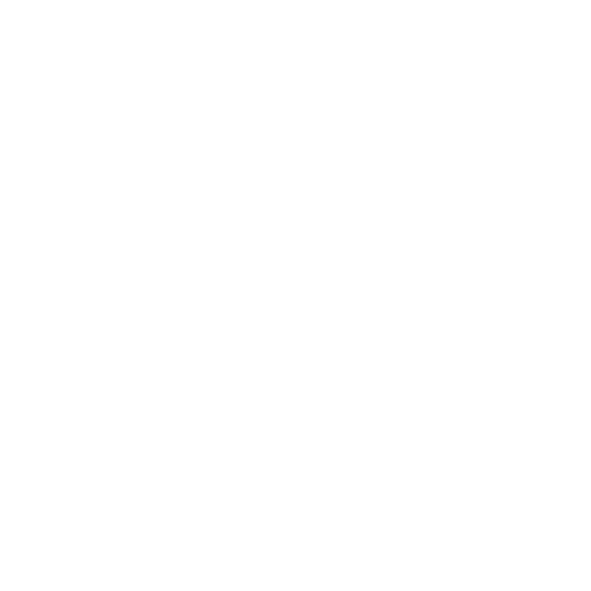 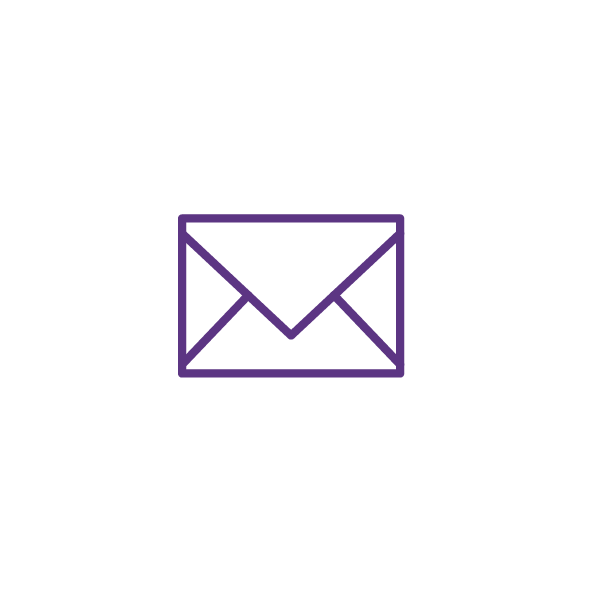 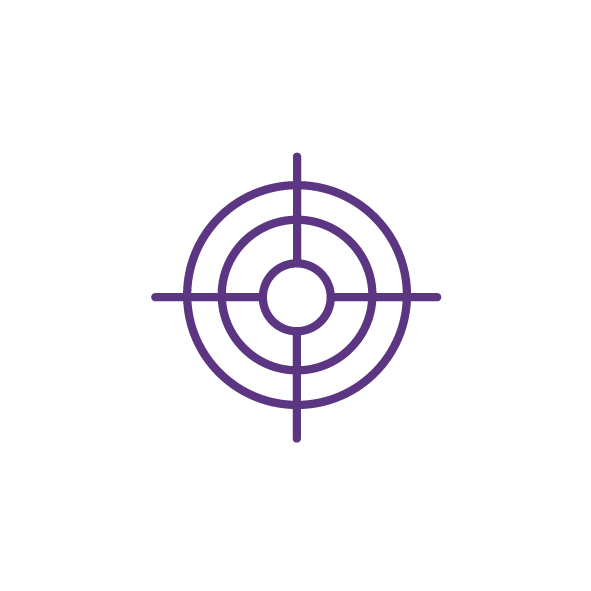 Cible
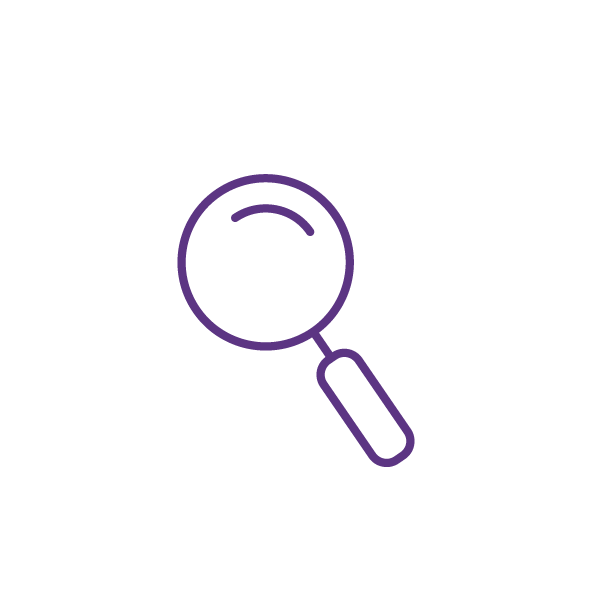 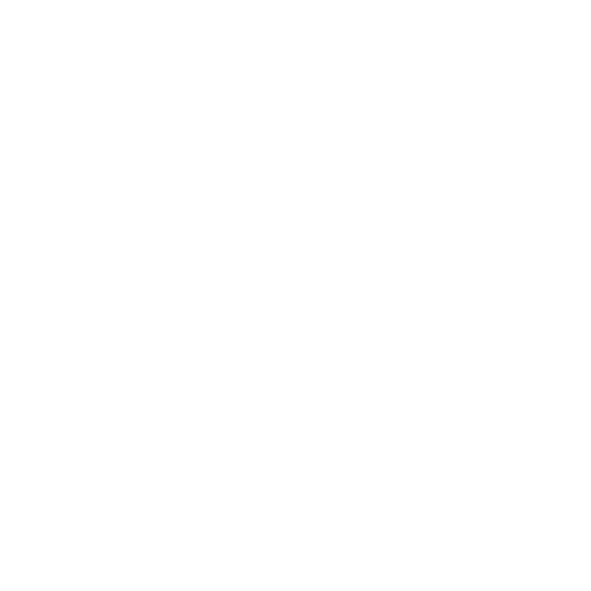 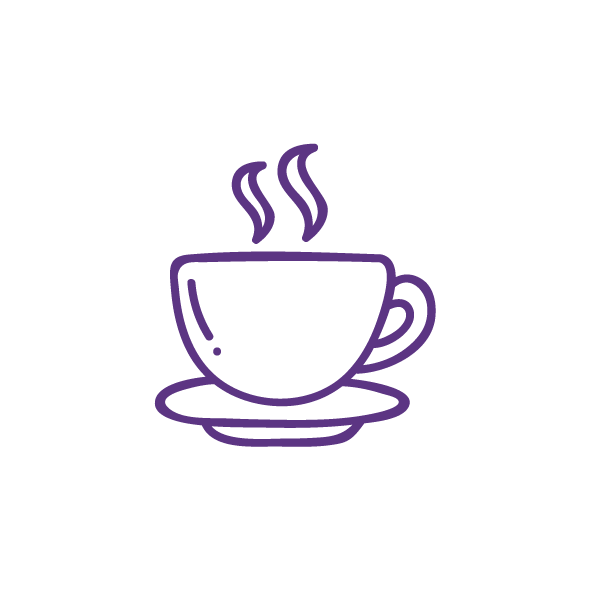 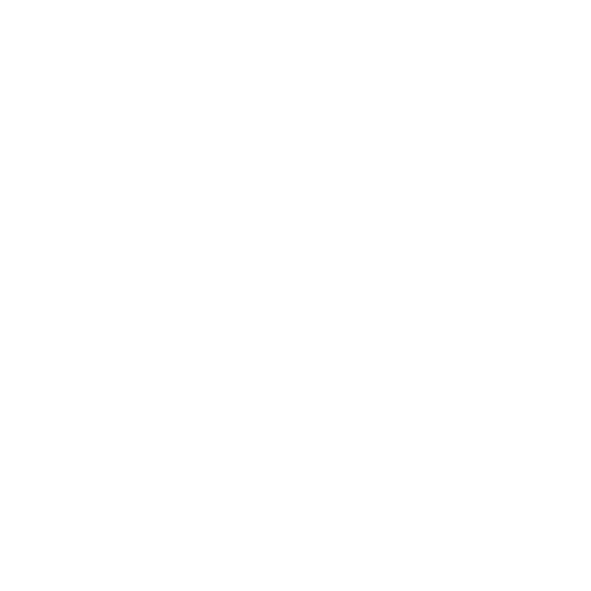 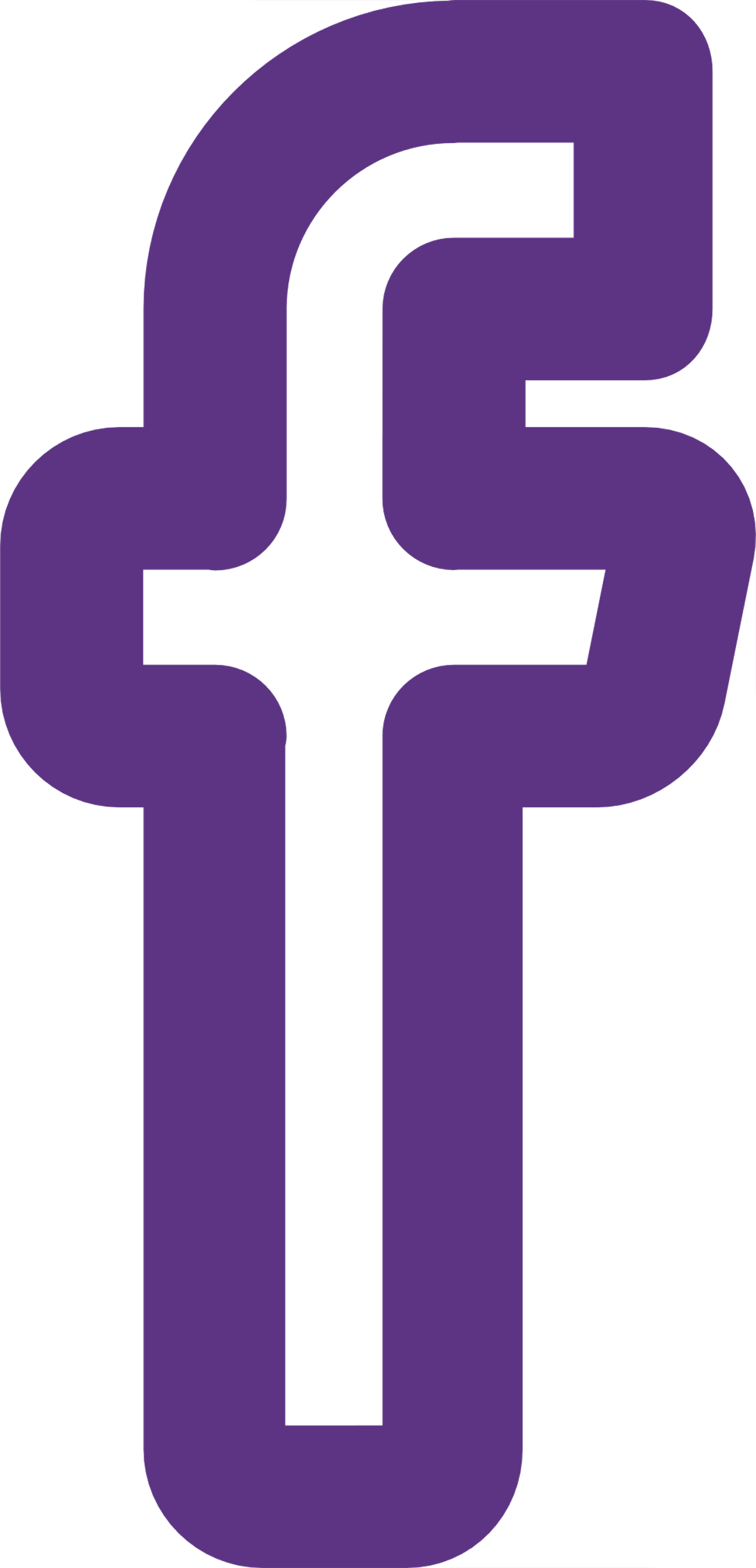 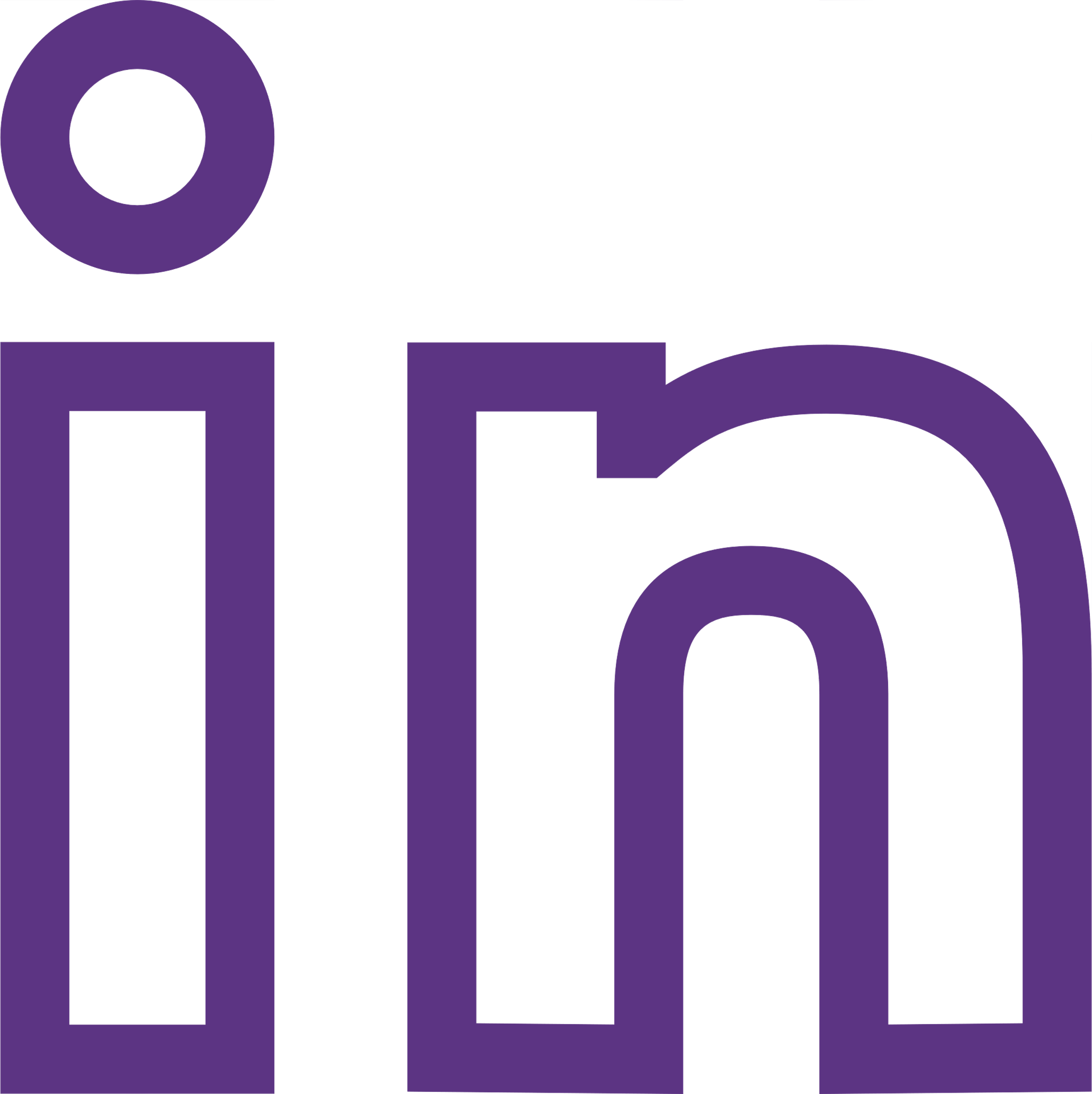 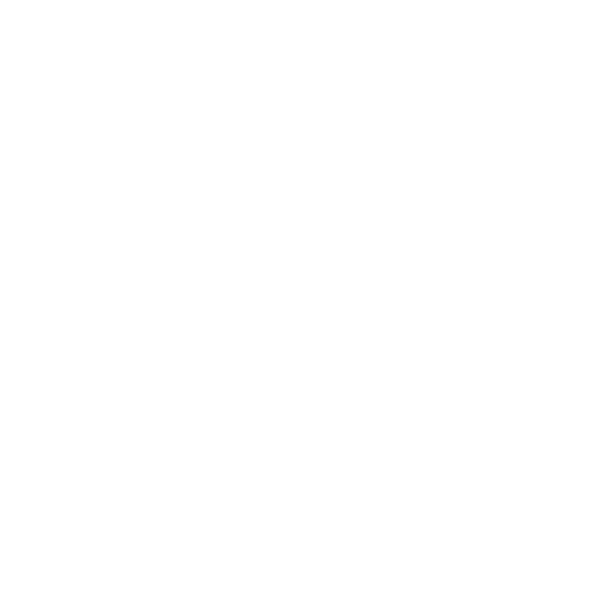 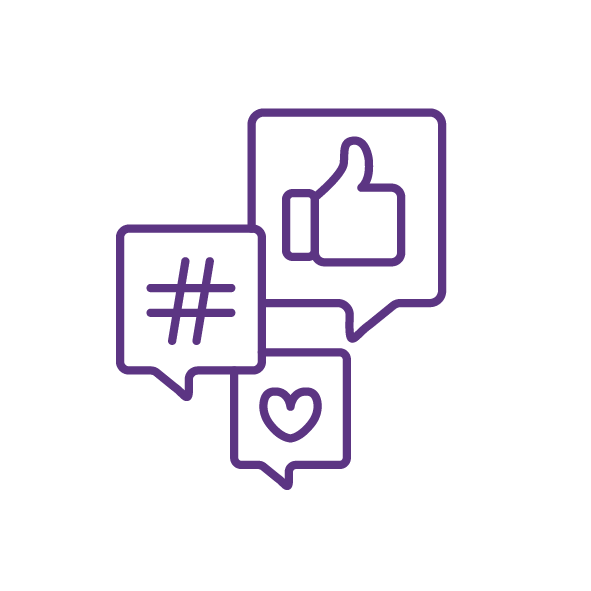 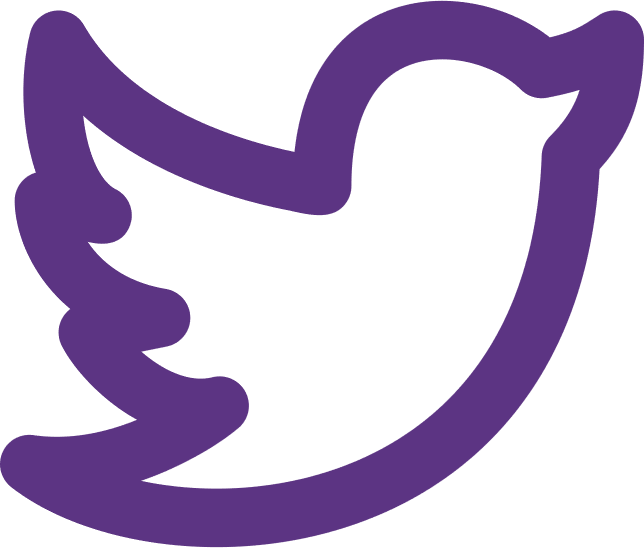 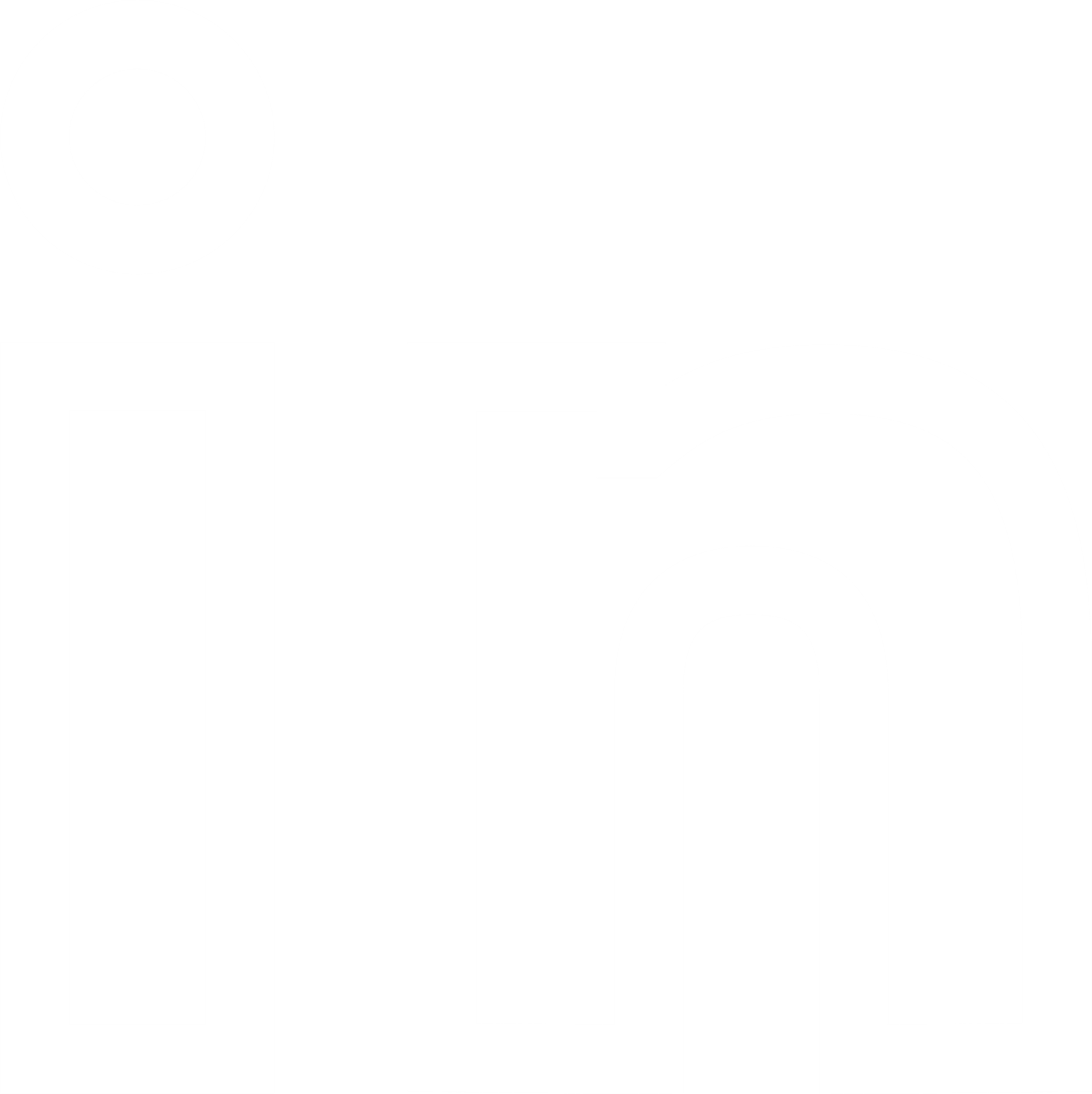 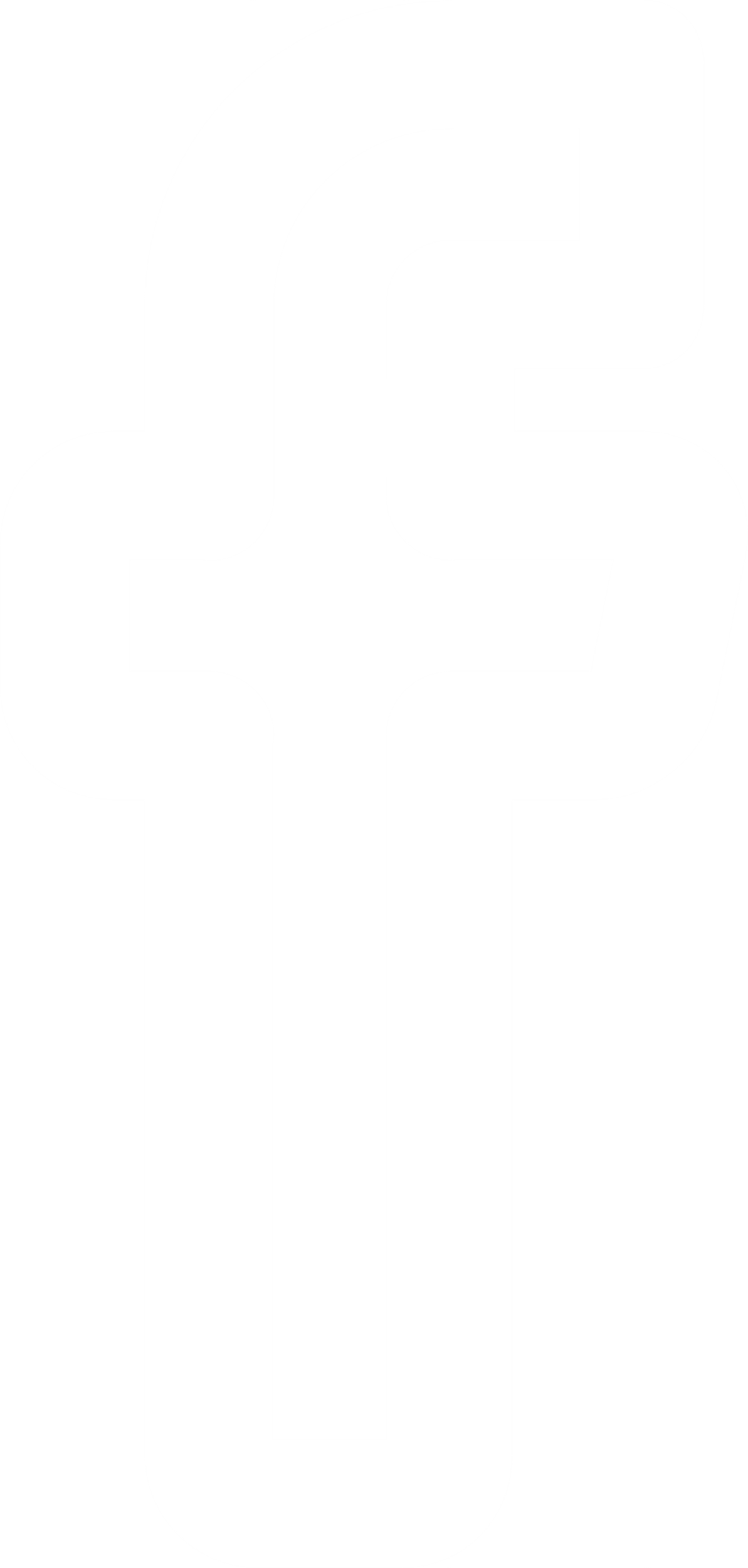 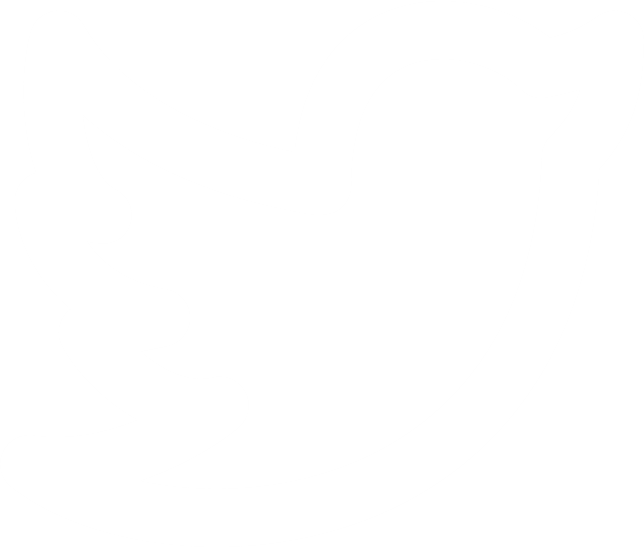 @msh val de loire
Pause
Interactions réseaux sociaux/ web